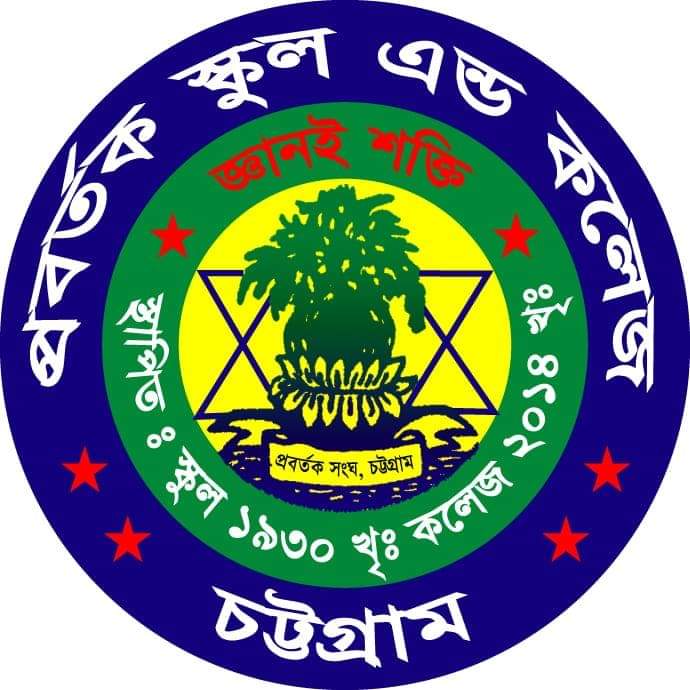 অন লাইন ক্লাস by 
            প্রবর্তক স্কুল এণ্ড কলেজ
পাঁচলাইশ, চট্টগ্রাম। 
মোবাইলঃ 01850-393855
https://www.facebook.com/প্রবর্তক-স্কুল-অ্যান্ড-কলেজ-2373745329549208
ওয়েবসাইটঃ  http://pbsc1930.edu.bd
EIIN No. : 104694
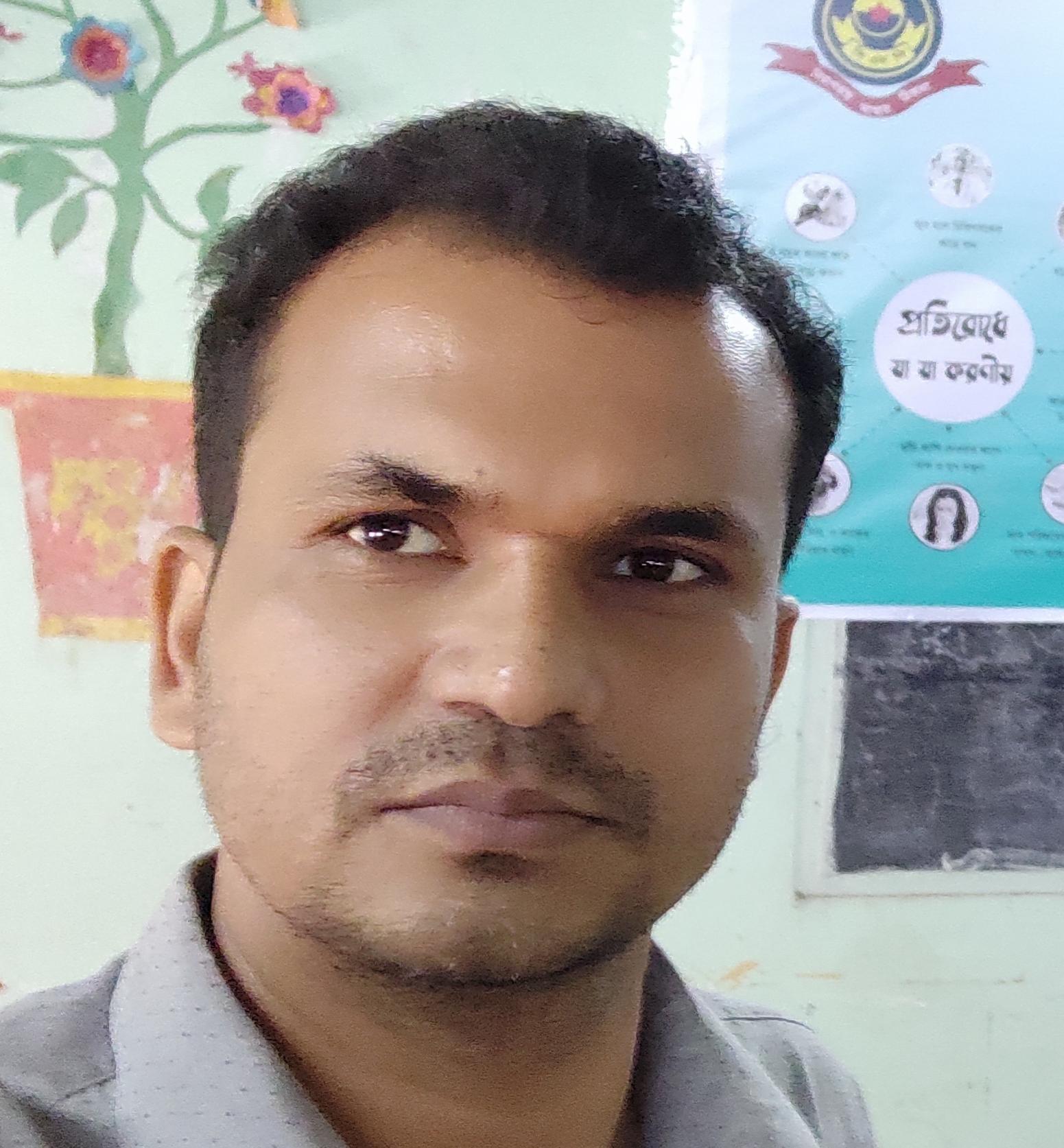 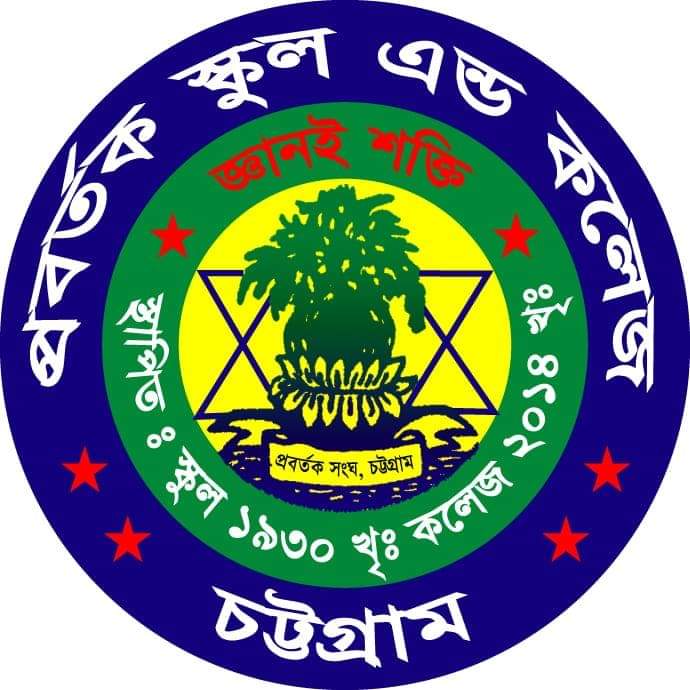 Probortok School & College.   	Dipan Kanti Das, Senior Teacher. 	         E_mail : prodiptadas2012@gmail.com
আজকের ক্লাসে সবাইকে স্বাগত
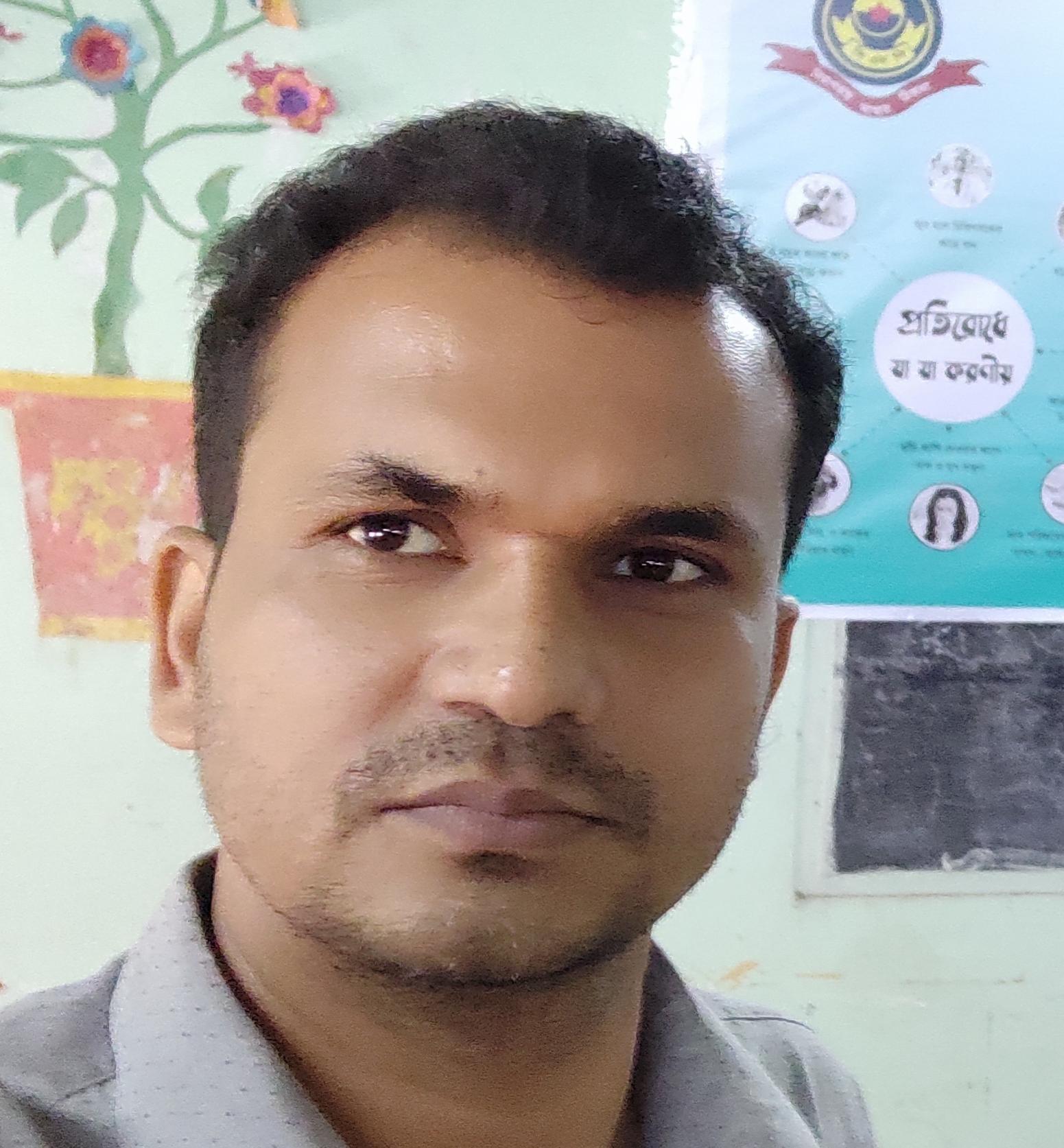 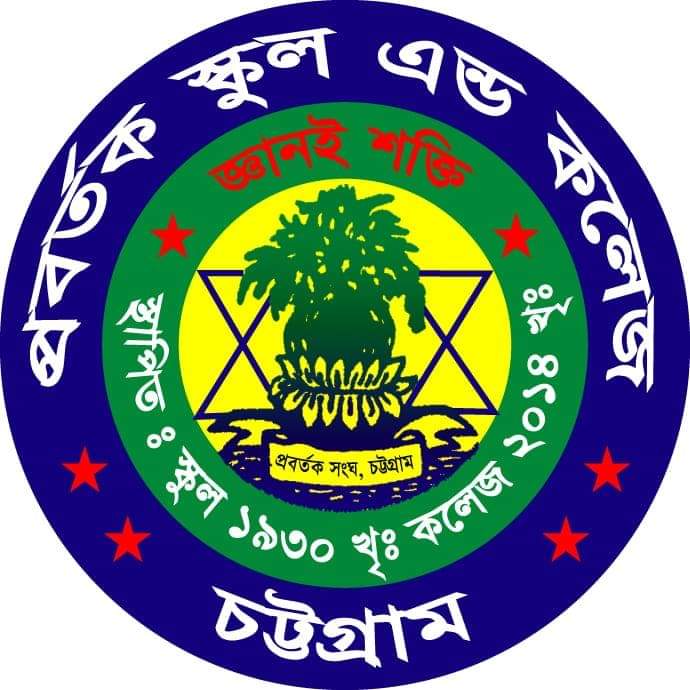 Probortok School & College.   	Dipan Kanti Das, Senior Teacher. 	         E_mail : prodiptadas2012@gmail.com
এসো ছবি দেখে চিন্তা করে বলি …
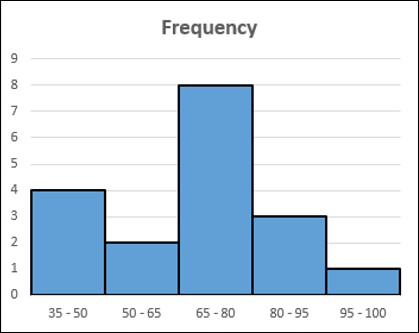 উপরের চিত্রে আমরা কিসের ছবি দেখতে পাচ্ছি?
পরিসংখ্যান
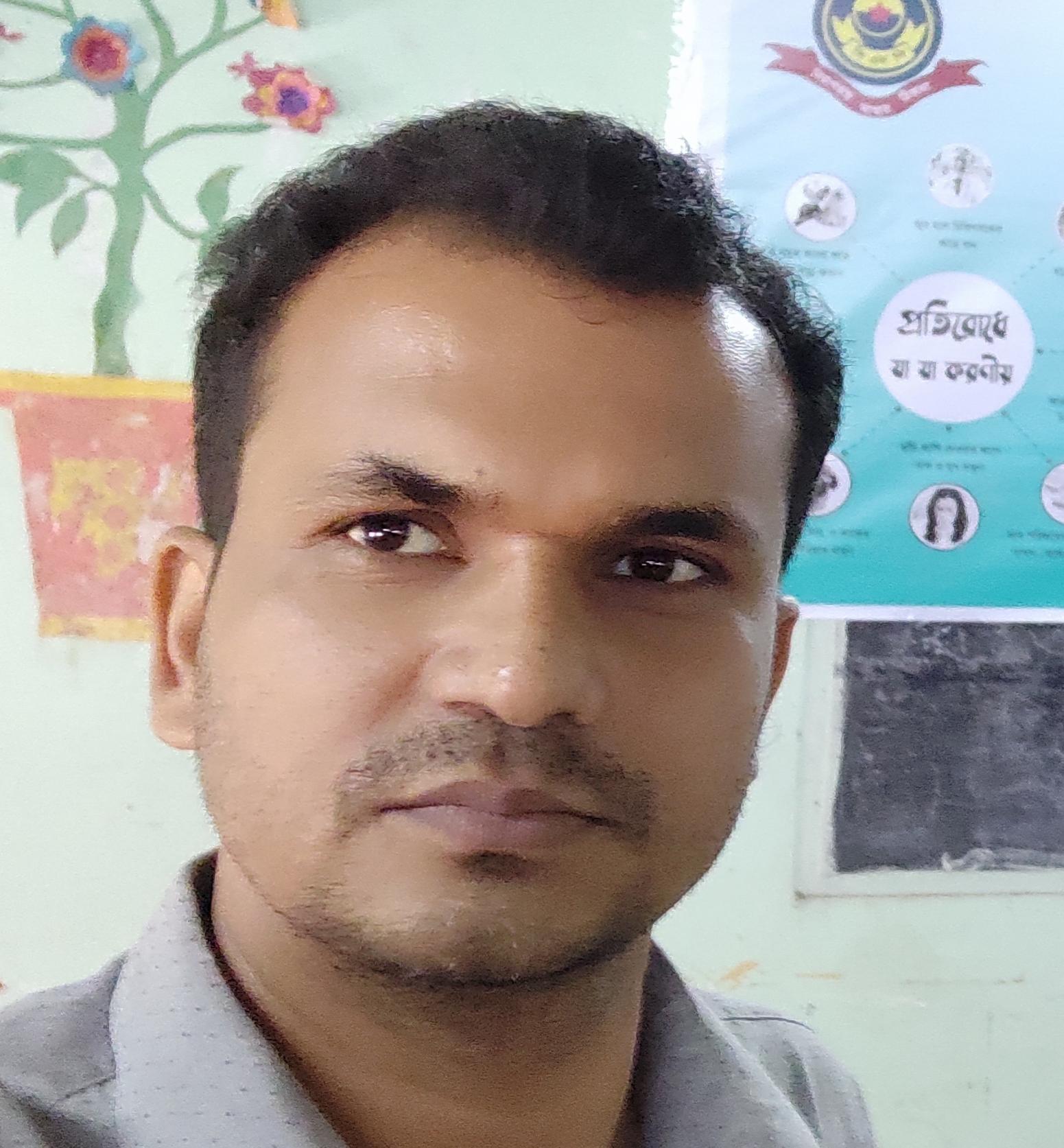 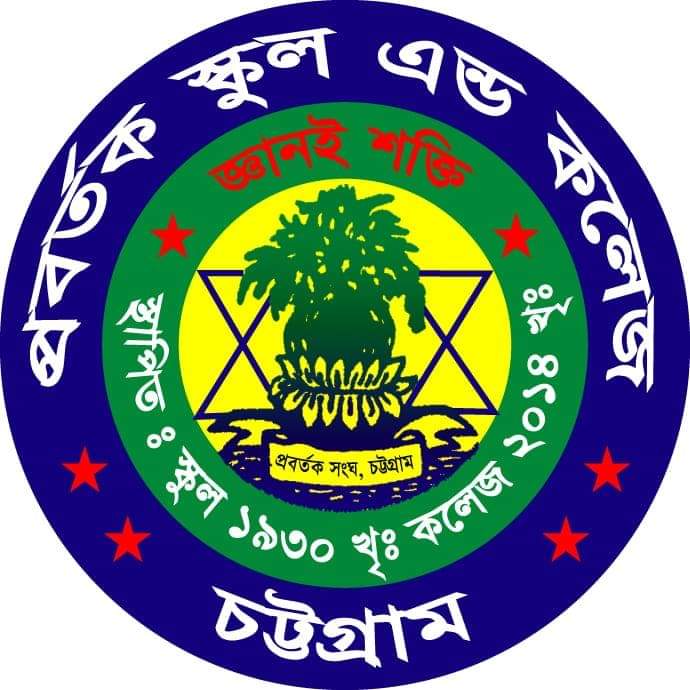 Probortok School & College.   	Dipan Kanti Das, Senior Teacher. 	         E_mail : prodiptadas2012@gmail.com
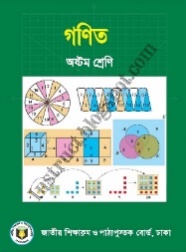 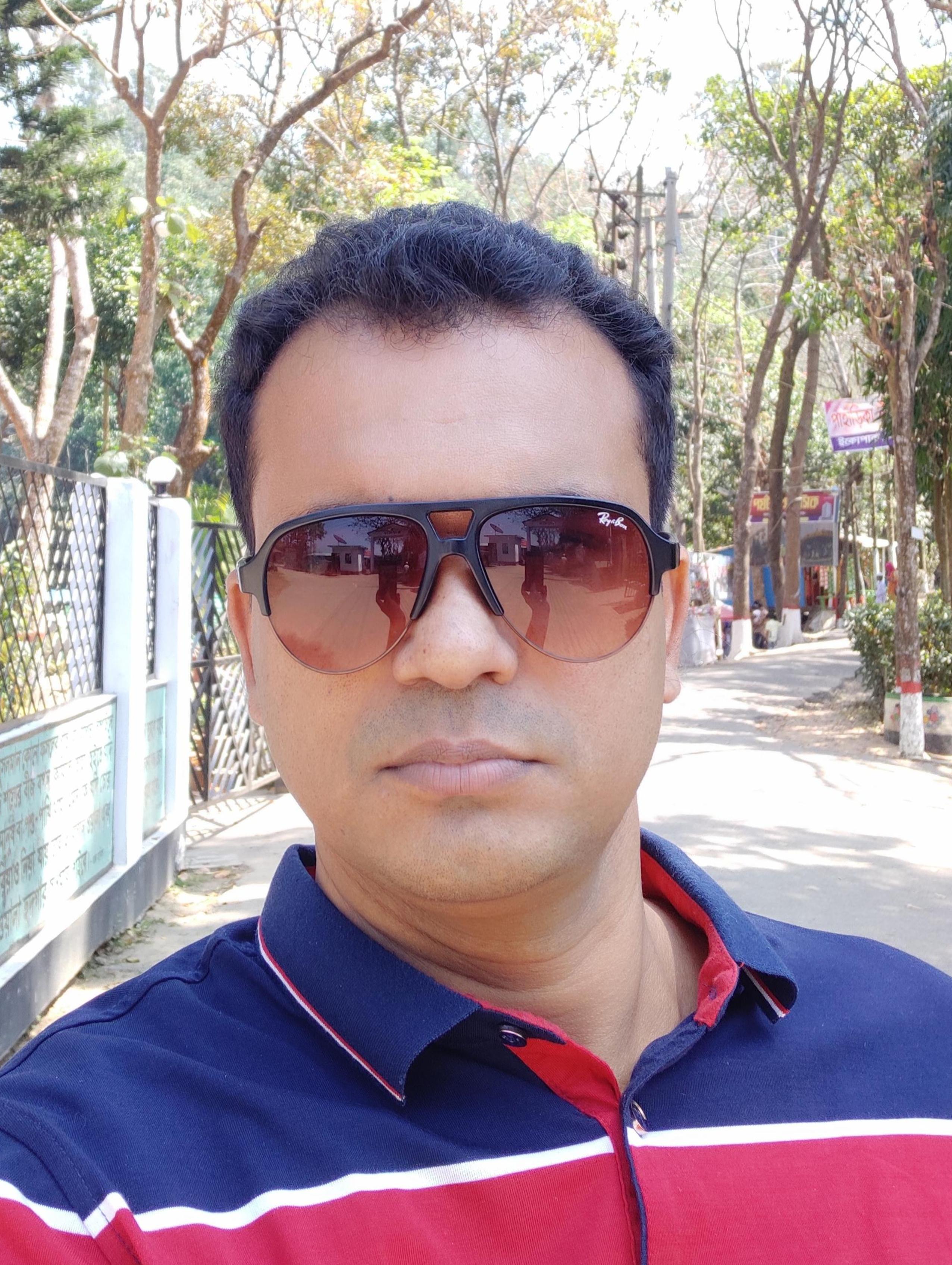 শিক্ষক পরিচিতি
দীপন কান্তি দাশ
সিনিয়র শিক্ষক
প্রবর্তক স্কুল এণ্ড কলেজ
পাঁচলাইশ, চট্টগ্রাম।
E_mail : prodiptadas2012@gmail. com
শ্রেণি: ৮ম
 বিষয়: গণিত
অধ্যায়: ১১ (পরিসংখ্যান)   
  সময়: ১৫ মিনিট
তারিখ: ১৩/০৯/২০২০
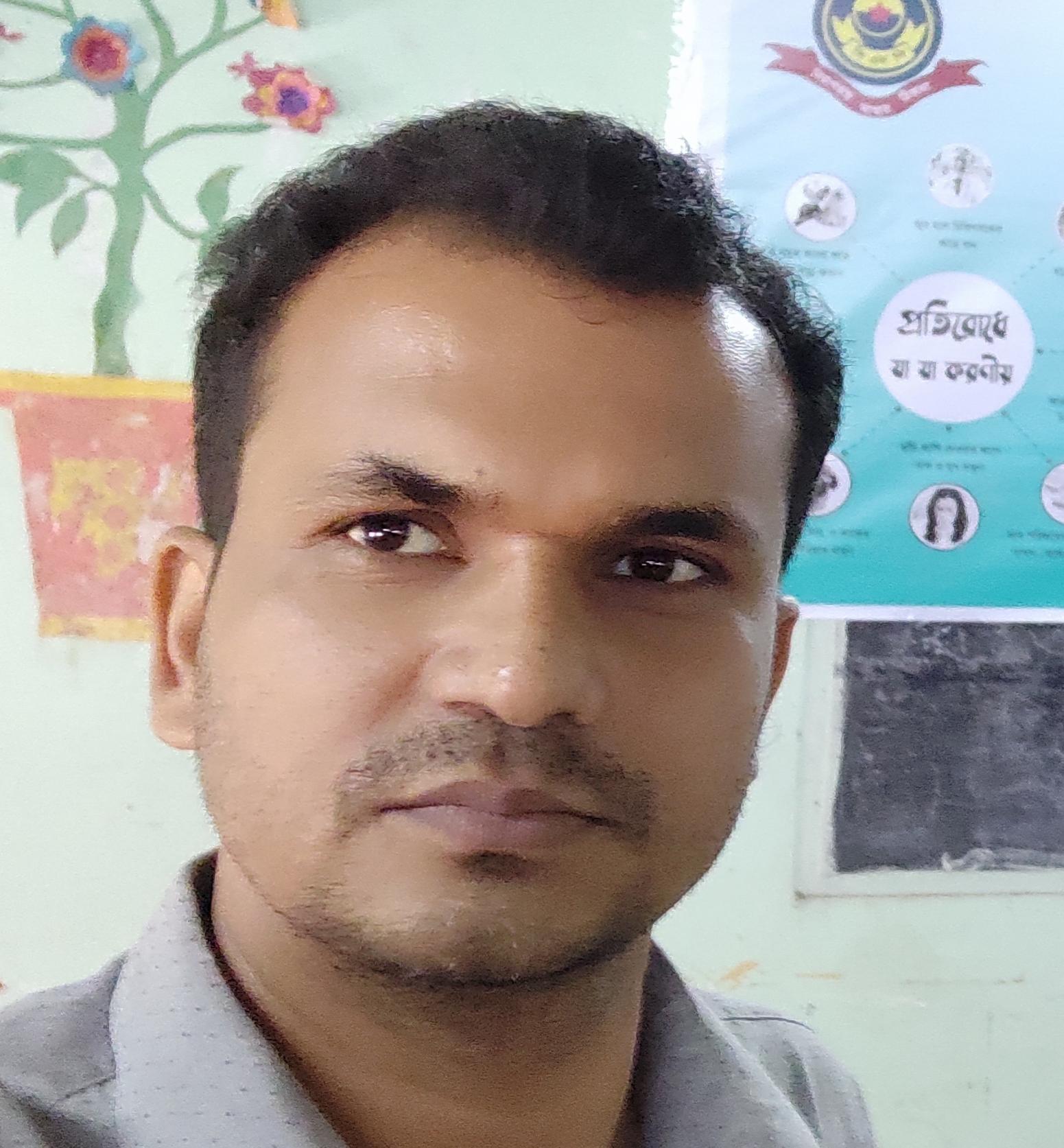 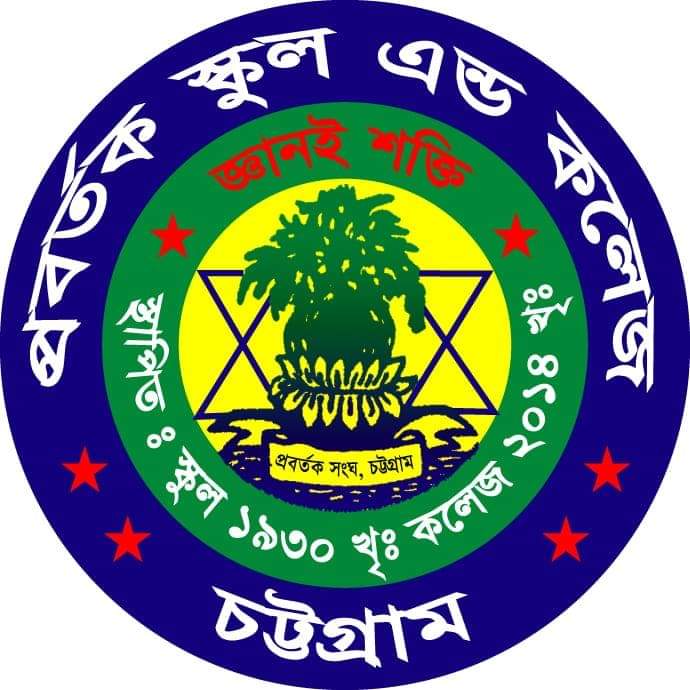 Probortok School & College.   	Dipan Kanti Das, Senior Teacher. 	         E_mail : prodiptadas2012@gmail.com
আজকের পাঠের বিষয়:
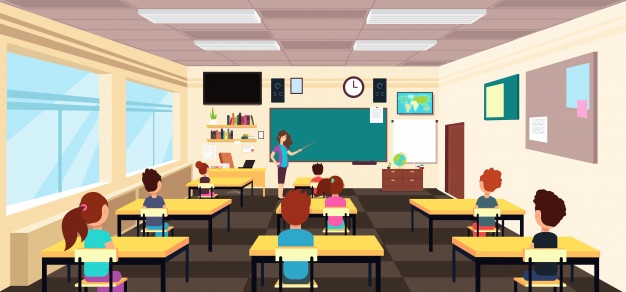 পরিসংখ্যান
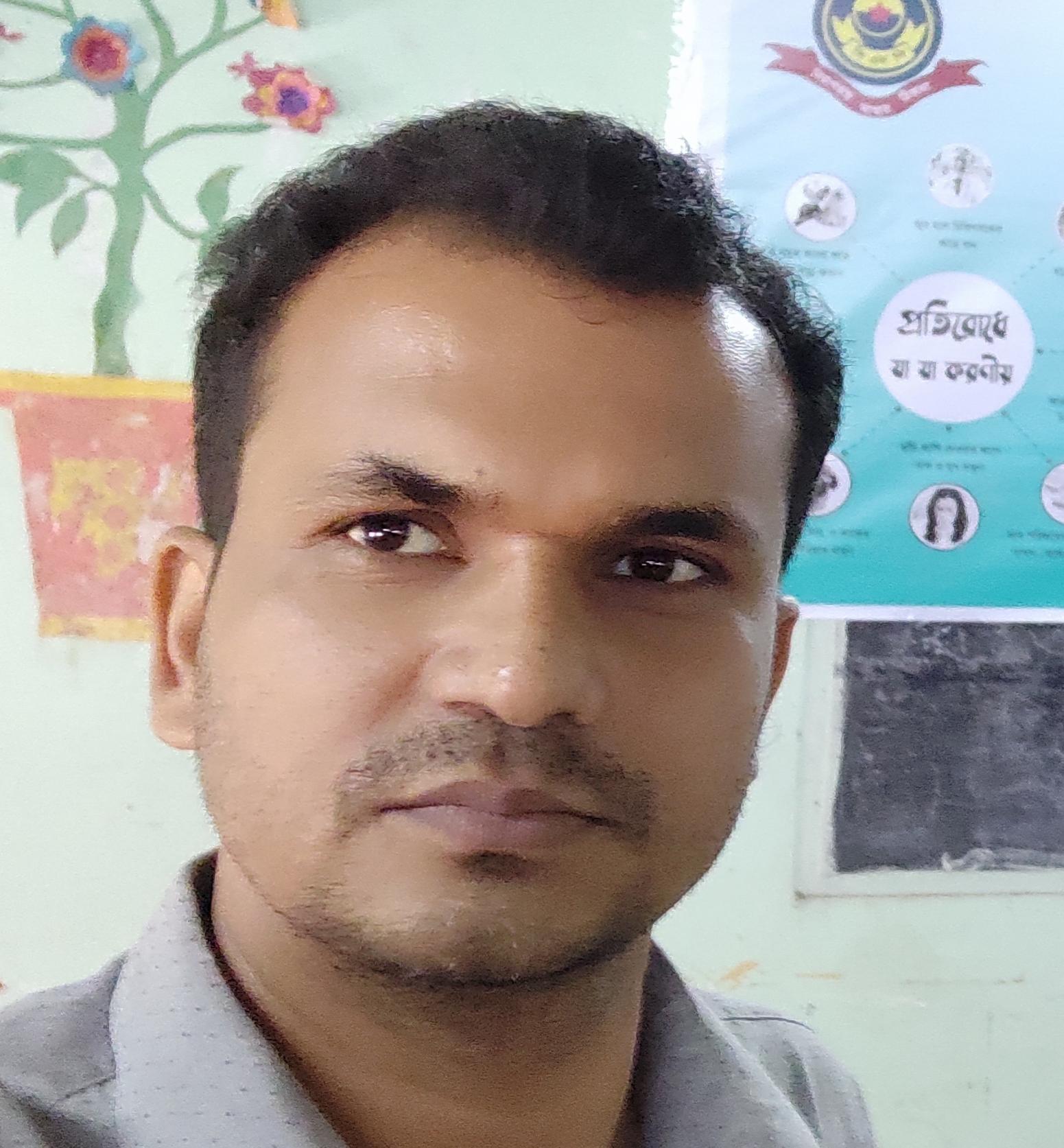 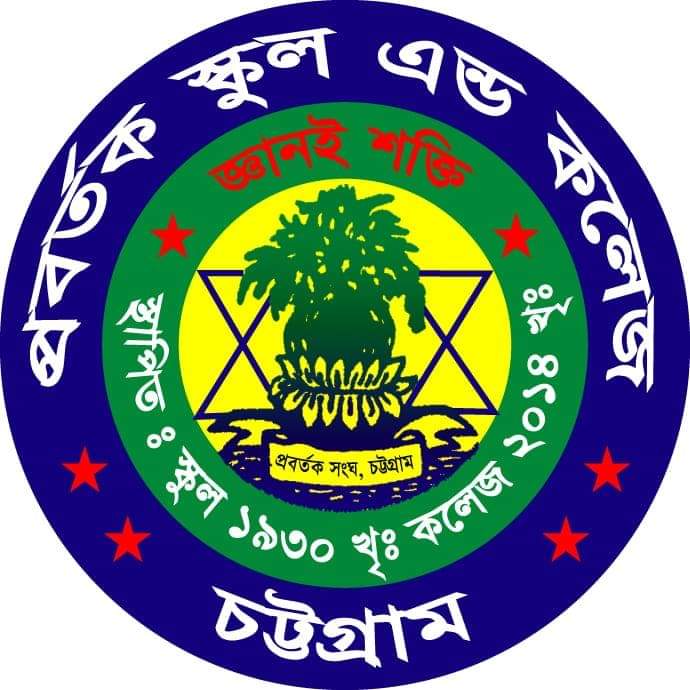 Probortok School & College.   	Dipan Kanti Das, Senior Teacher. 	         E_mail : prodiptadas2012@gmail.com
শিখনফলঃ
এই পাঠ শেষে শিক্ষার্থীরা…
১।   পরিসর ও শ্রেণিাংখ্যা  নির্ণয় করতে পারবে।
২।  সারণি তৈরি করে গড় নির্ণয় করতে পারবে।
৩।  সারণি হতে আয়তলেখ অঙ্কন করতে পারবে।
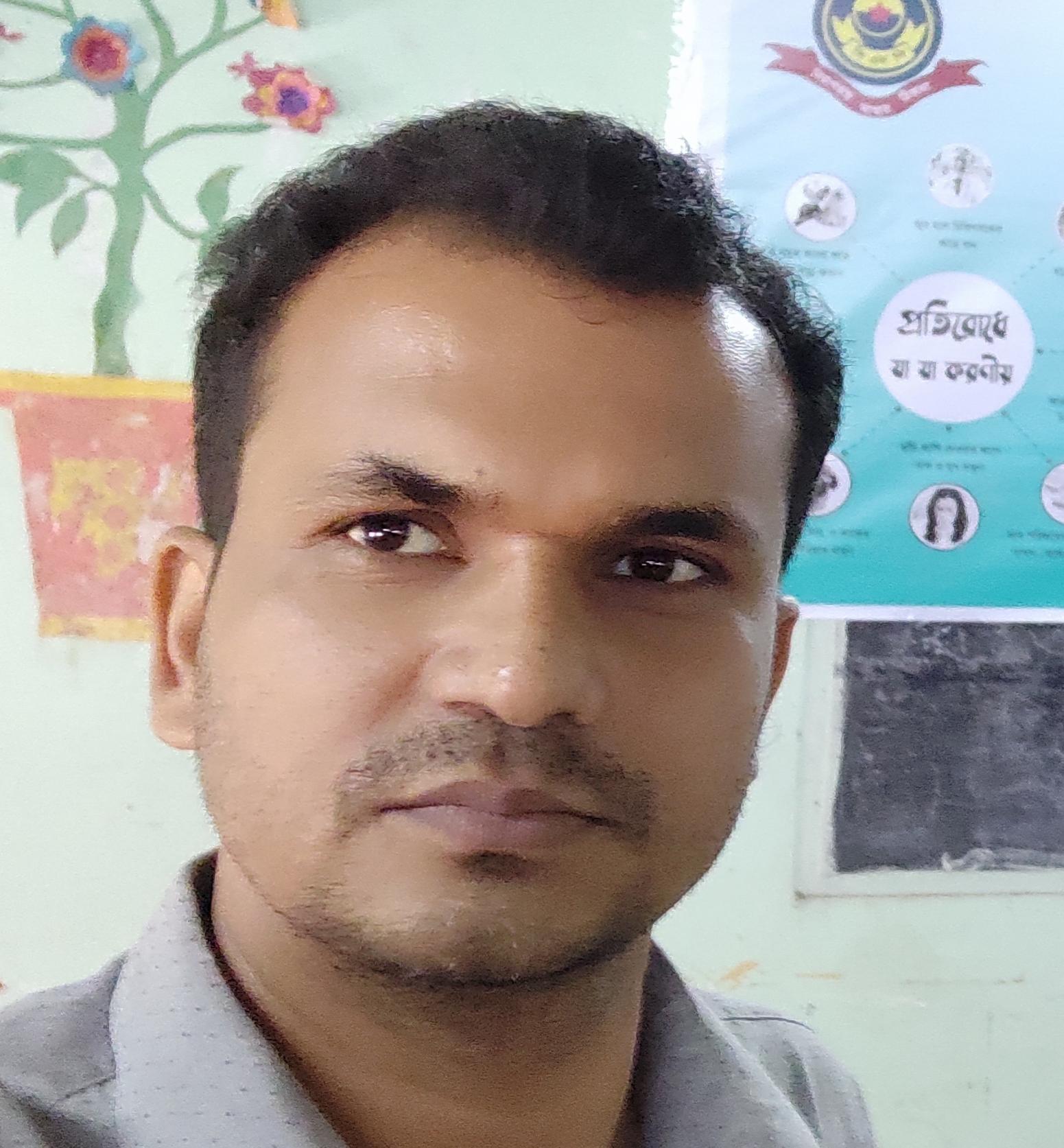 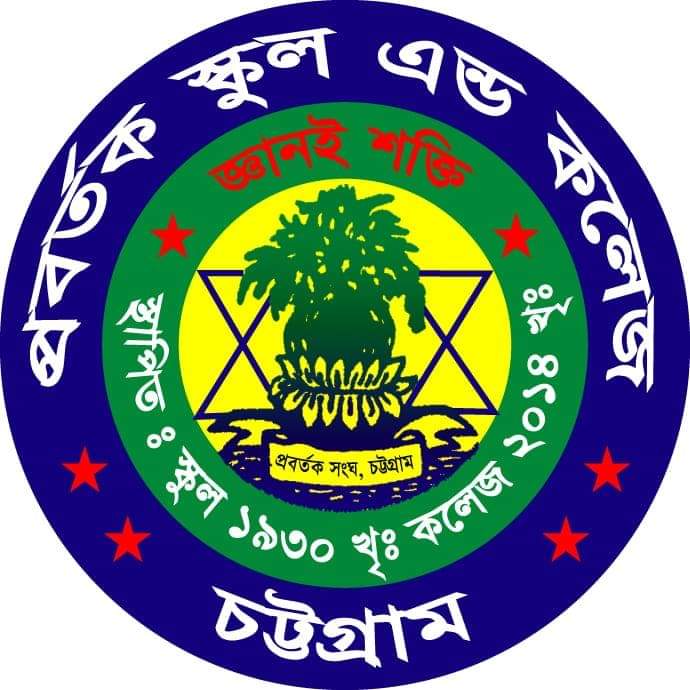 Probortok School & College.   	Dipan Kanti Das, Senior Teacher. 	         E_mail : prodiptadas2012@gmail.com
প্রশ্নঃ  
প্রবর্তক স্কুলের ৫০ জন শিক্ষার্থীর  গণিতে প্রাপ্ত নম্বর গুলো দেওয়া হলঃ   
৫১, ৫৫, ৫৩, ৫৫, ৫১, ৫২, ৩৫, ৩১, ৩৪, ৩৩, ৩৫, ৩৫, ৫৬, ৬০, ৫৭, ৬০, ৫৮, ৬০, ৫৯, ৩৮, ৪০, ৪০, ৩৮, ৩৭, ৪০, ৩৬, ৪০, ৪১, ৪৫, ৪৫, ৪২, ৪৫, ৬১, ৬৫, ৬৪, ৬৩, ৬৫, ৪৬, ৫০, ৪৭, ৪৬, ৫০, ৪৮, ৪৮, ৪৬, ৫০, ৫০, ৪৭, ৪৮, ৫০।
(ক)  উপাত্ত হতে পরিসর ও শ্রেণি ব্যবধান ৫ ধরে, শ্রেণিসংখ্যা নির্ণয় কর।
(খ)  সারণি তৈরি করে গড় নির্ণয় কর। 
(গ)  খ নং –এ তৈরিকৃত সারণি হতে আয়তলেখ আঁক।
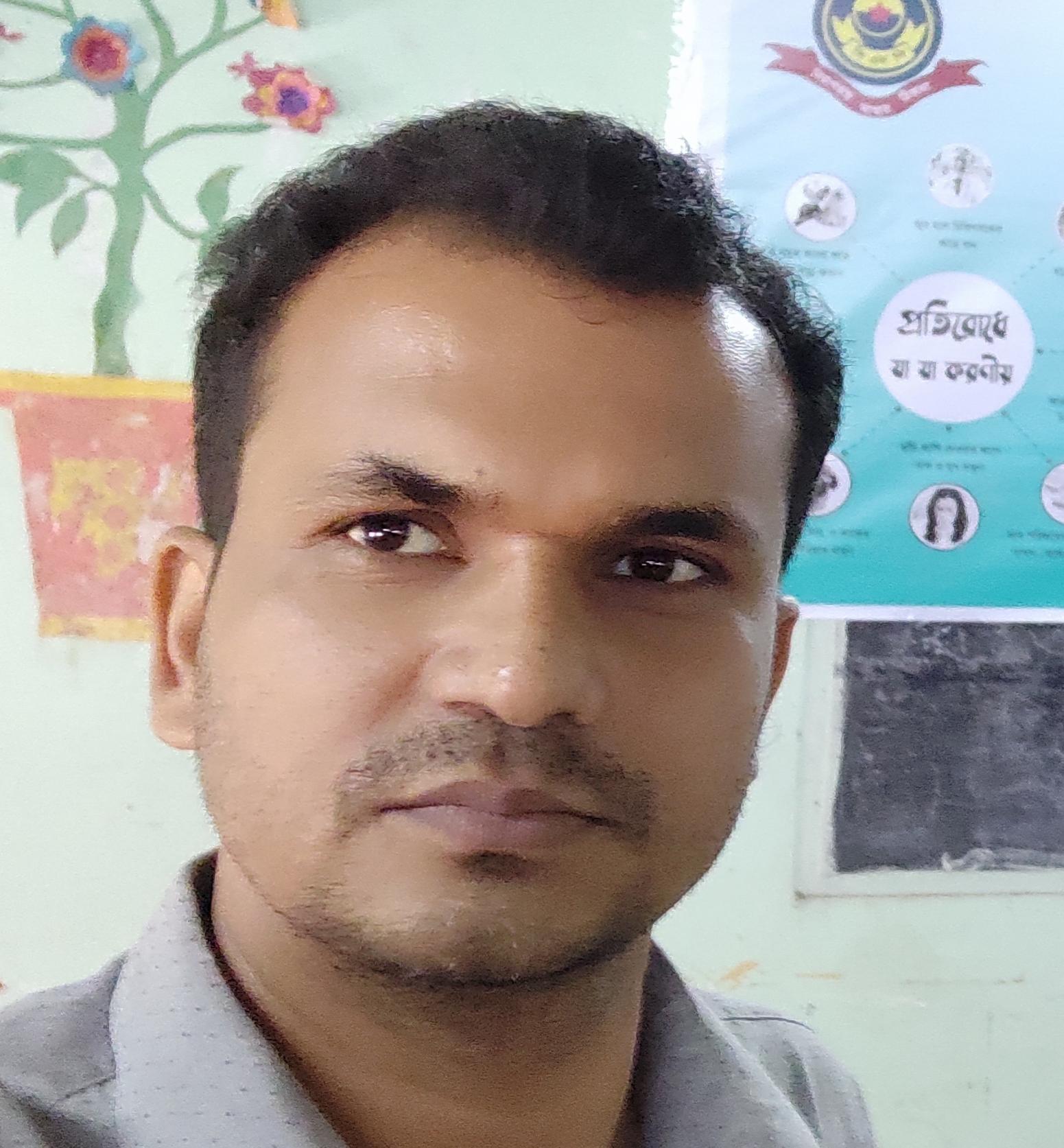 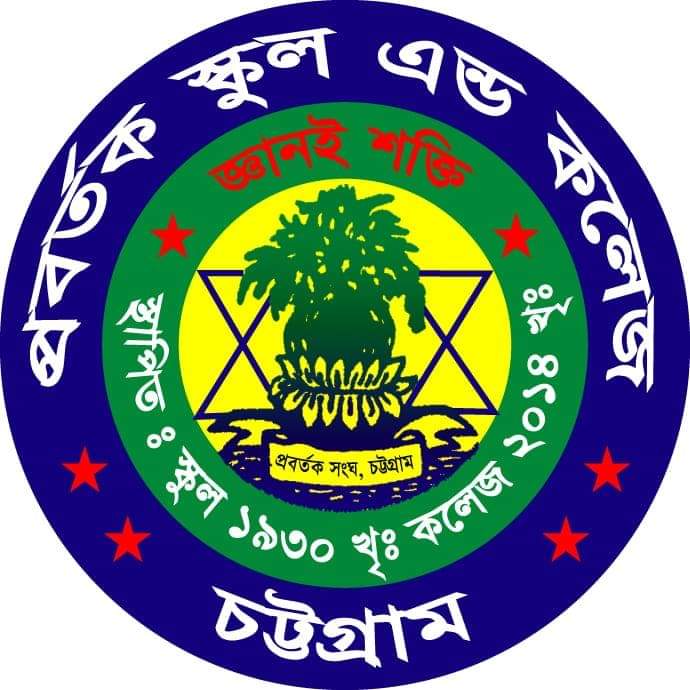 Probortok School & College.   	Dipan Kanti Das, Senior Teacher. 	         E_mail : prodiptadas2012@gmail.com
সমাধানঃ  ক - নং
ক) এখানে,
	প্রদত্ত উপাত্তের সর্বোচ্চ নম্বর  = ৬৫ এবং সর্বনিম্ন নম্বর = ৩১
আমরা জানি,
		পরিসর = (সর্বোচ্চ নম্বর – সর্বনিম্ন নম্বর) + ১
			 = (৬৫ – ৩১) + ১
			 = ৩৪ + ১
			 = ৩৫
শ্রেণি ব্যবধান ৫ ধরে, 
			শ্রেণিসংখ্যা হবে = (৩৫/৫) টি
 					         = ৭ টি,    
		উত্তরঃ ৩৫ ও ৭টি
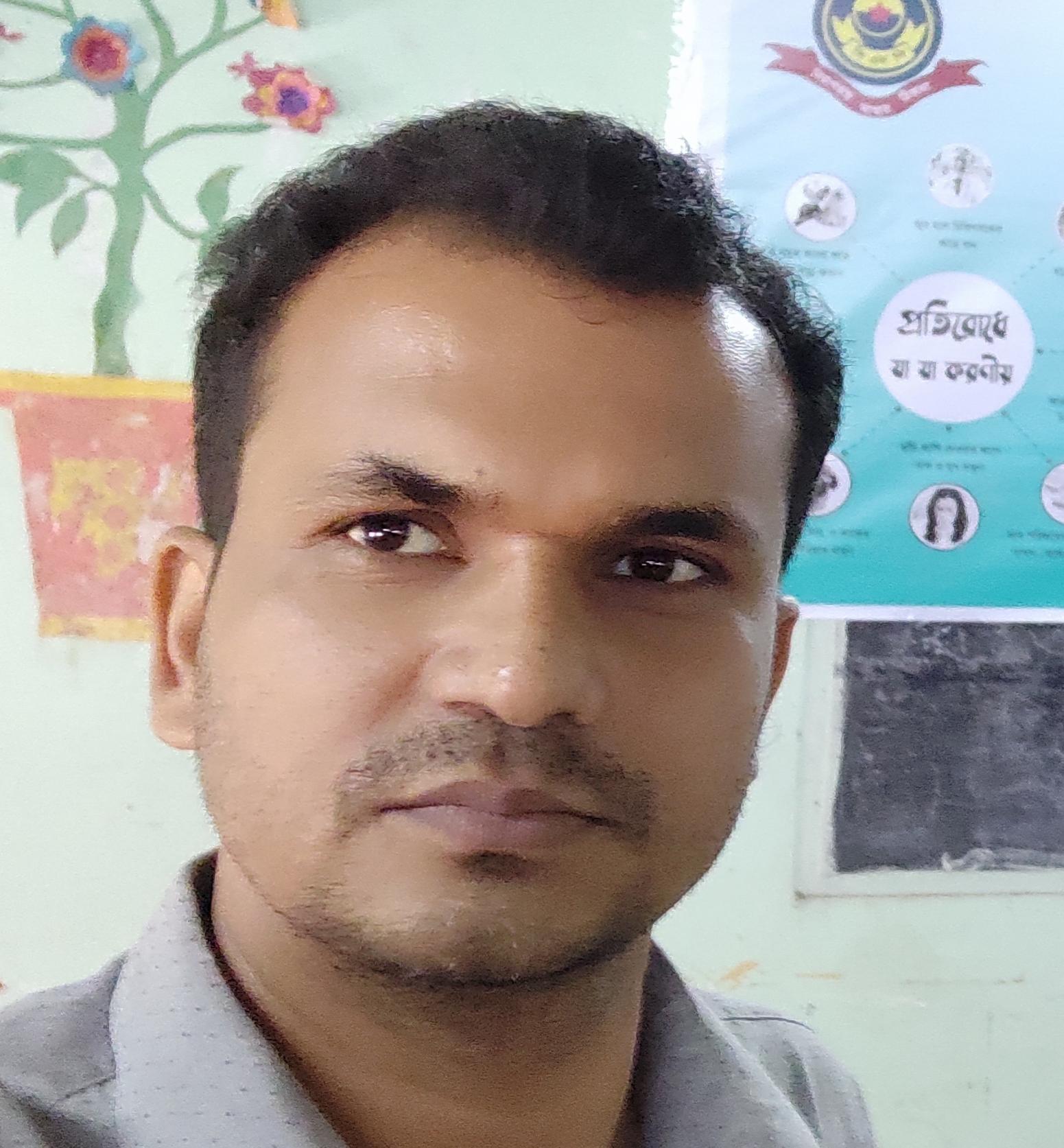 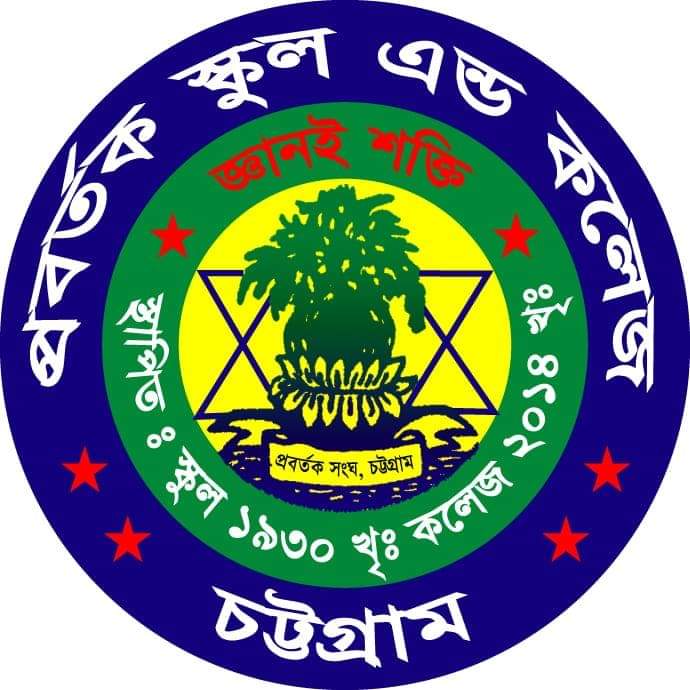 Probortok School & College.   	Dipan Kanti Das, Senior Teacher. 	         E_mail : prodiptadas2012@gmail.com
সমাধানঃ  (খ – নং)   নিম্নে গড় নির্ণয়ের সারণি তৈরি করা হলোঃ
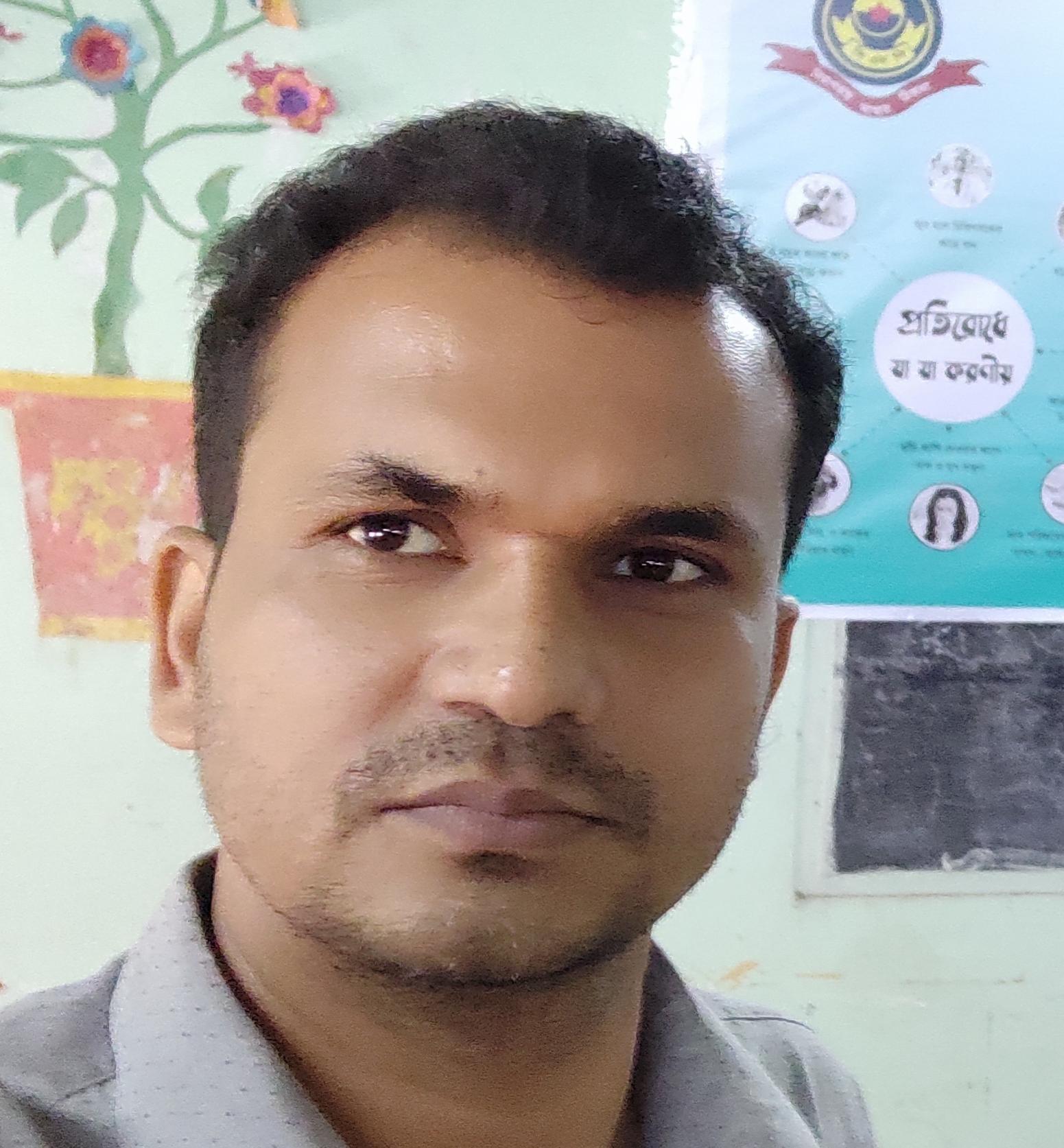 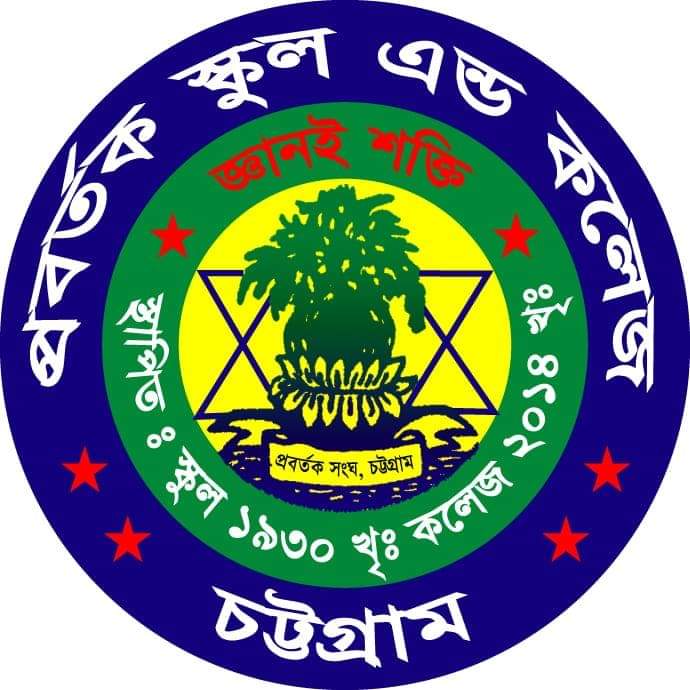 Probortok School & College.   	Dipan Kanti Das, Senior Teacher. 	         E_mail : prodiptadas2012@gmail.com
এখানে,
শ্রেণি মধ্যমান × গণসংখ্যা এর সমষ্টি = ২৩৮০
		    এবং মোট গণসংখ্যা = ৫০
আমরা জানি,
	গড় = (শ্রেণি মধ্যমান × গণসংখ্যা) এর সমষ্টি ÷ মোট গণসংখ্যা 
		= ২৩৮০ ÷ ৫০
		= ৪৭.৬
সুতরাং 	
	  নির্ণেয় গড় ৪৭.৬   (উত্তর)
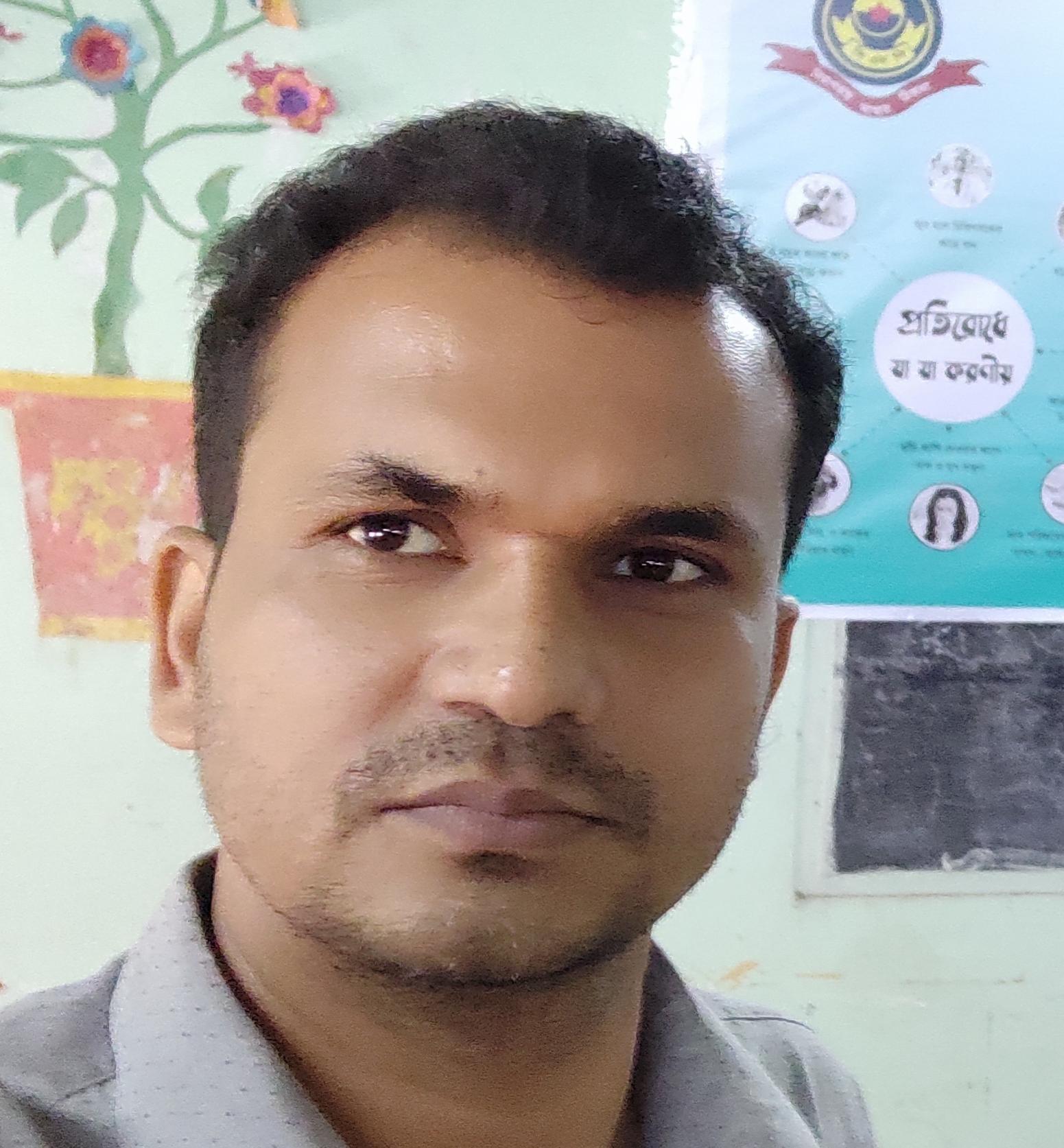 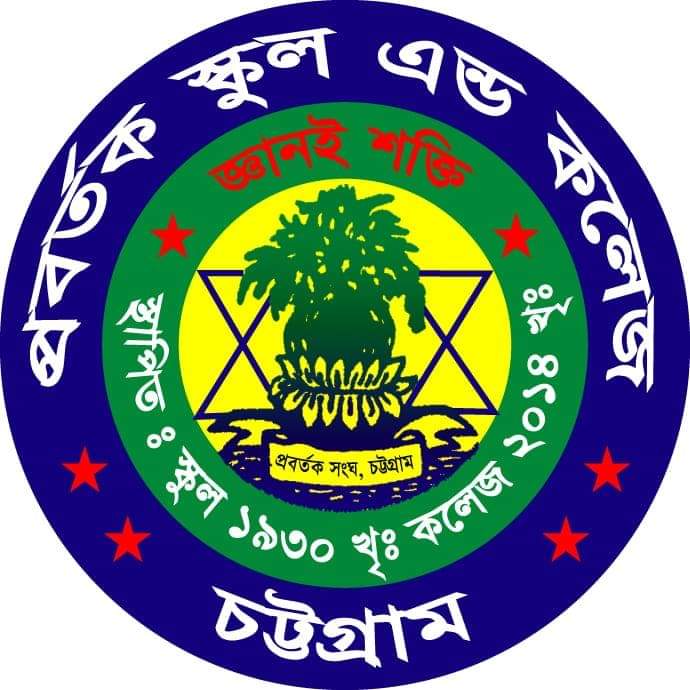 Probortok School & College.   	Dipan Kanti Das, Senior Teacher. 	         E_mail : prodiptadas2012@gmail.com
সমাধানঃ  গ - নং
আয়তলেখ অঙ্কনের জন্য নিচে অবিচ্ছিন্ন শ্রেণির সারণি তৈরি করা হলঃ
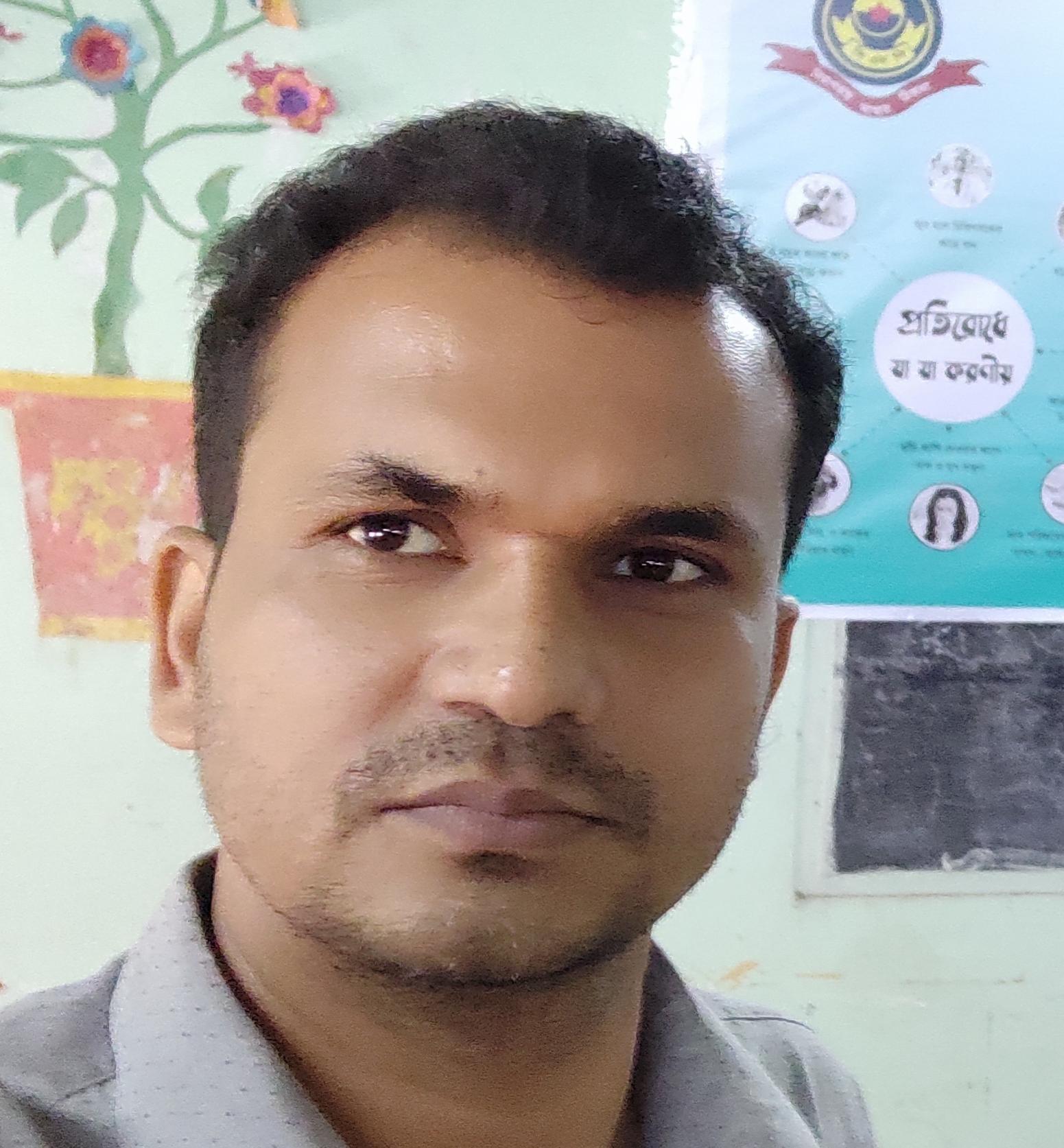 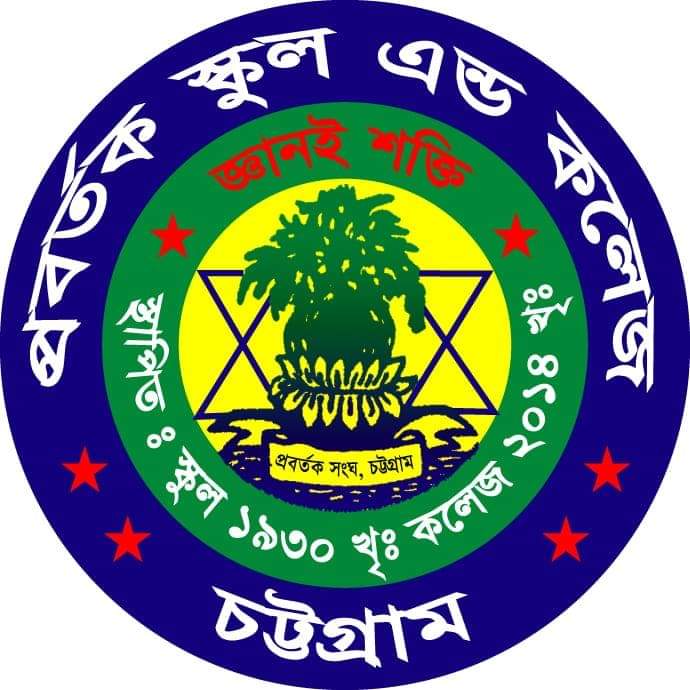 Probortok School & College.   	Dipan Kanti Das, Senior Teacher. 	         E_mail : prodiptadas2012@gmail.com
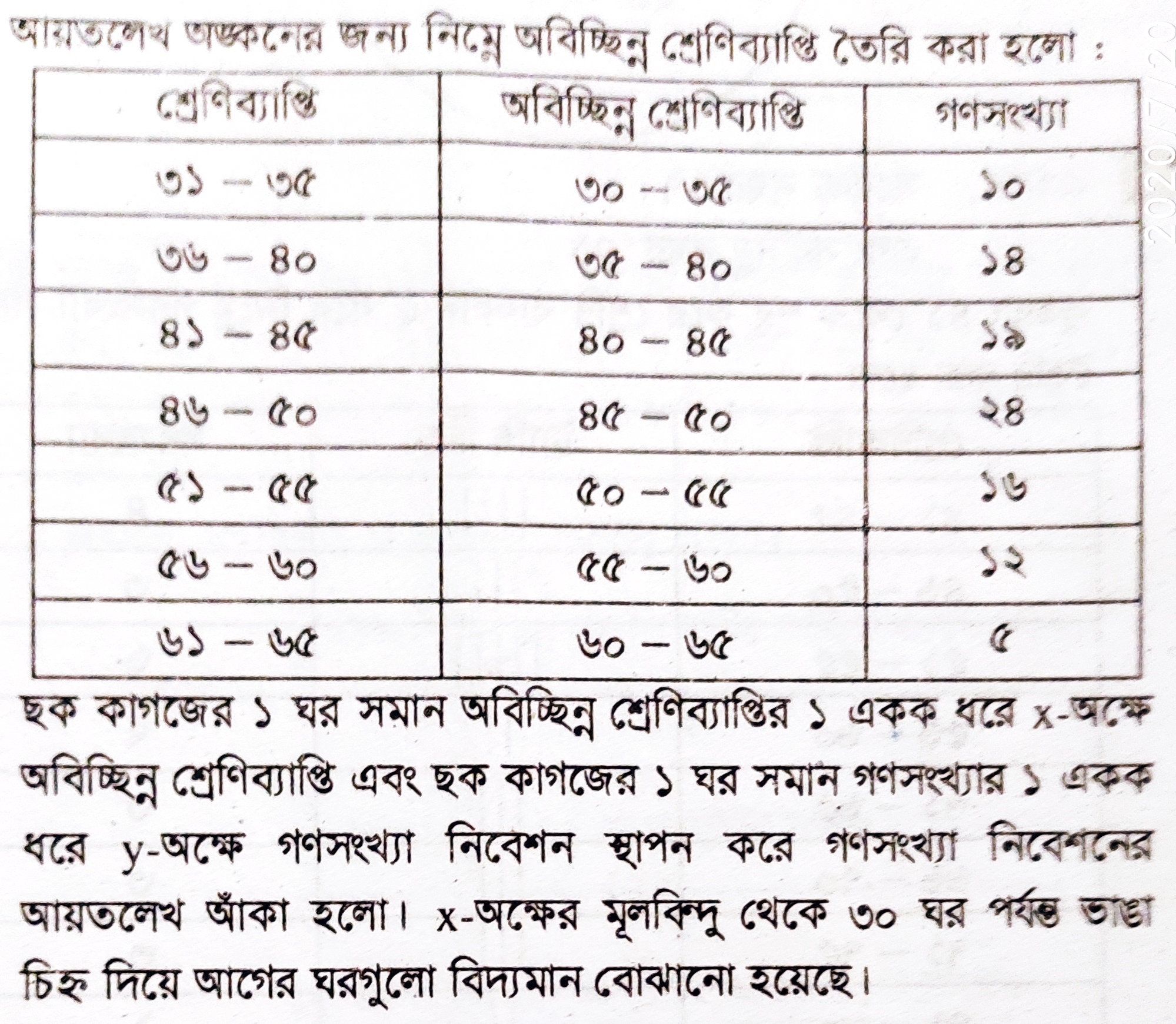 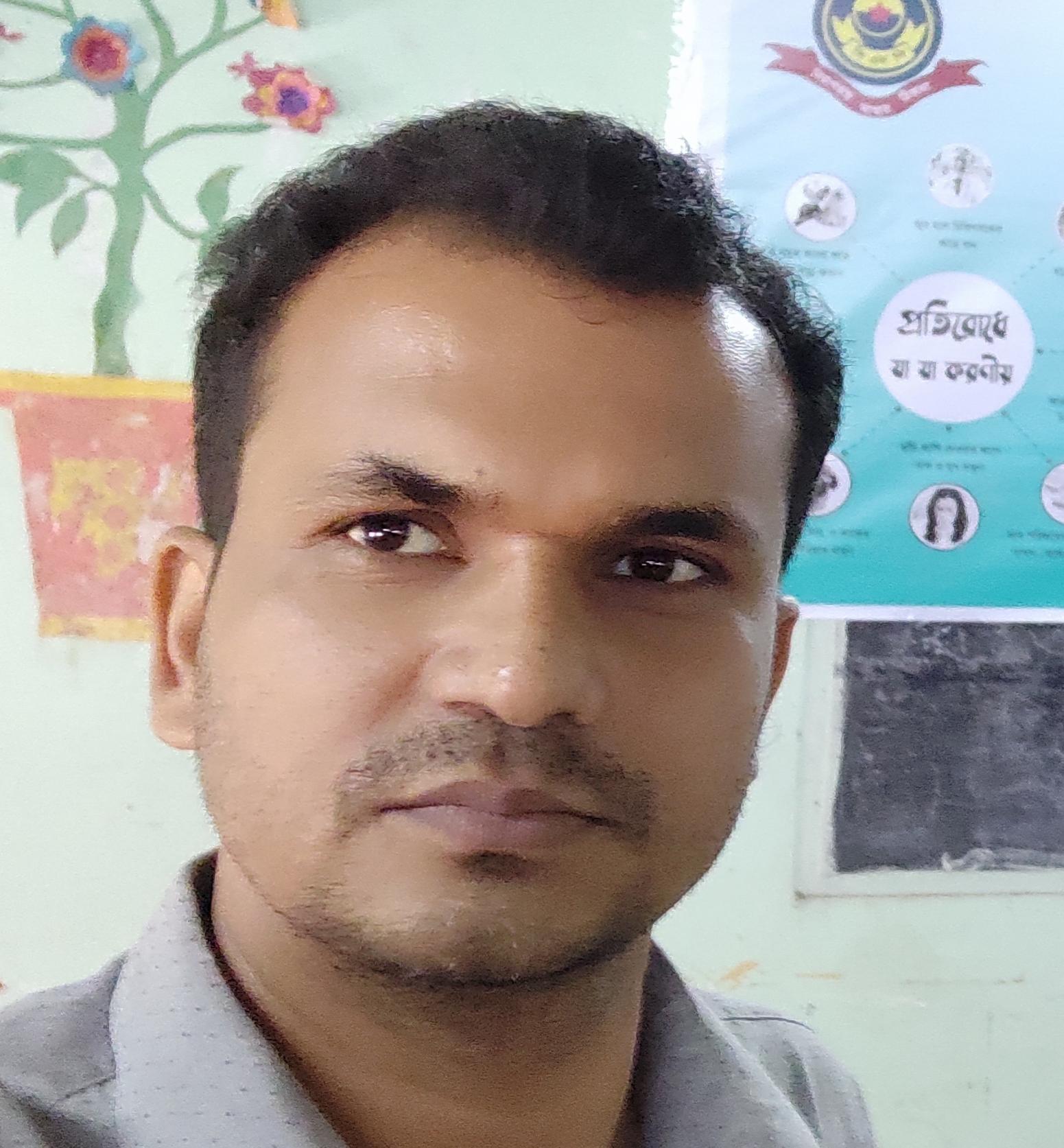 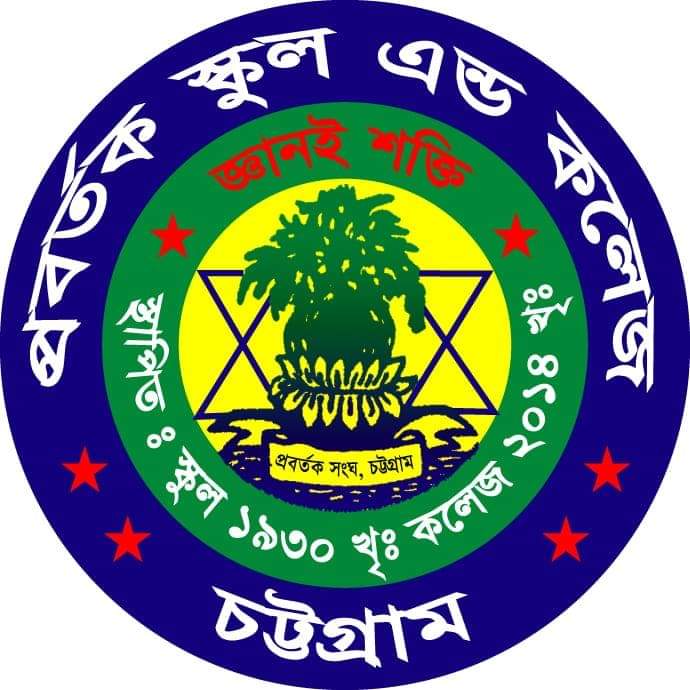 Probortok School & College.   	Dipan Kanti Das, Senior Teacher. 	         E_mail : prodiptadas2012@gmail.com
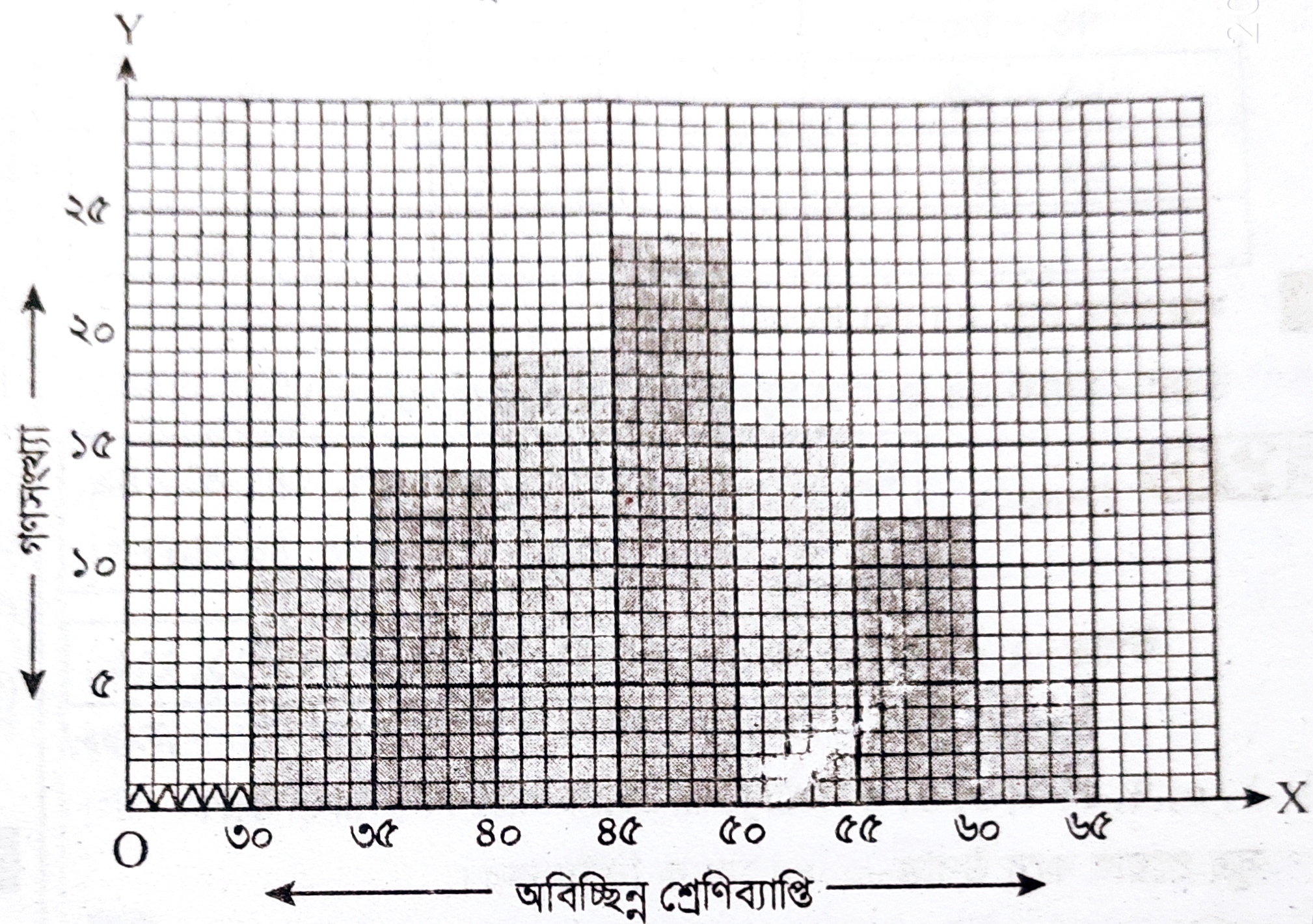 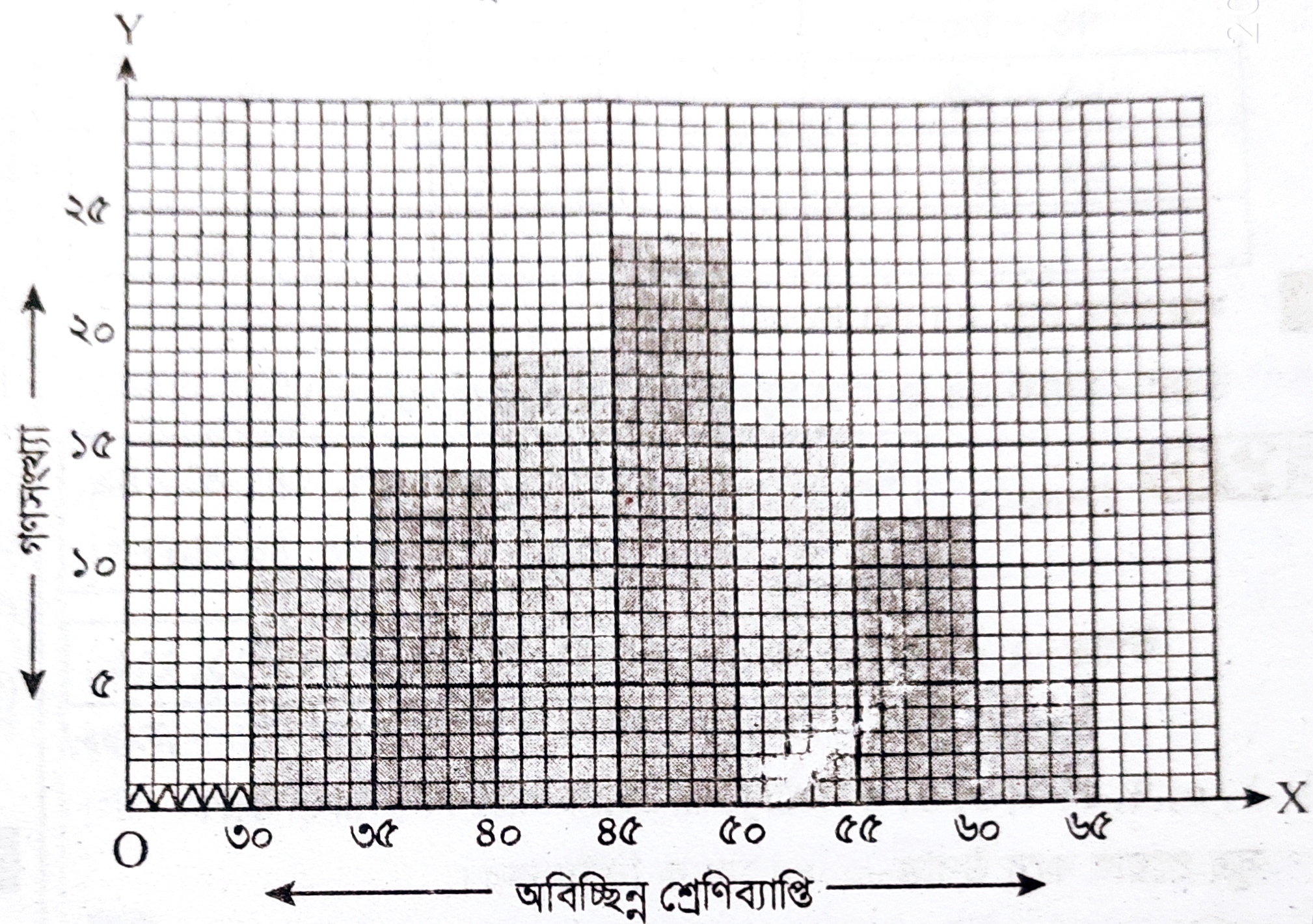 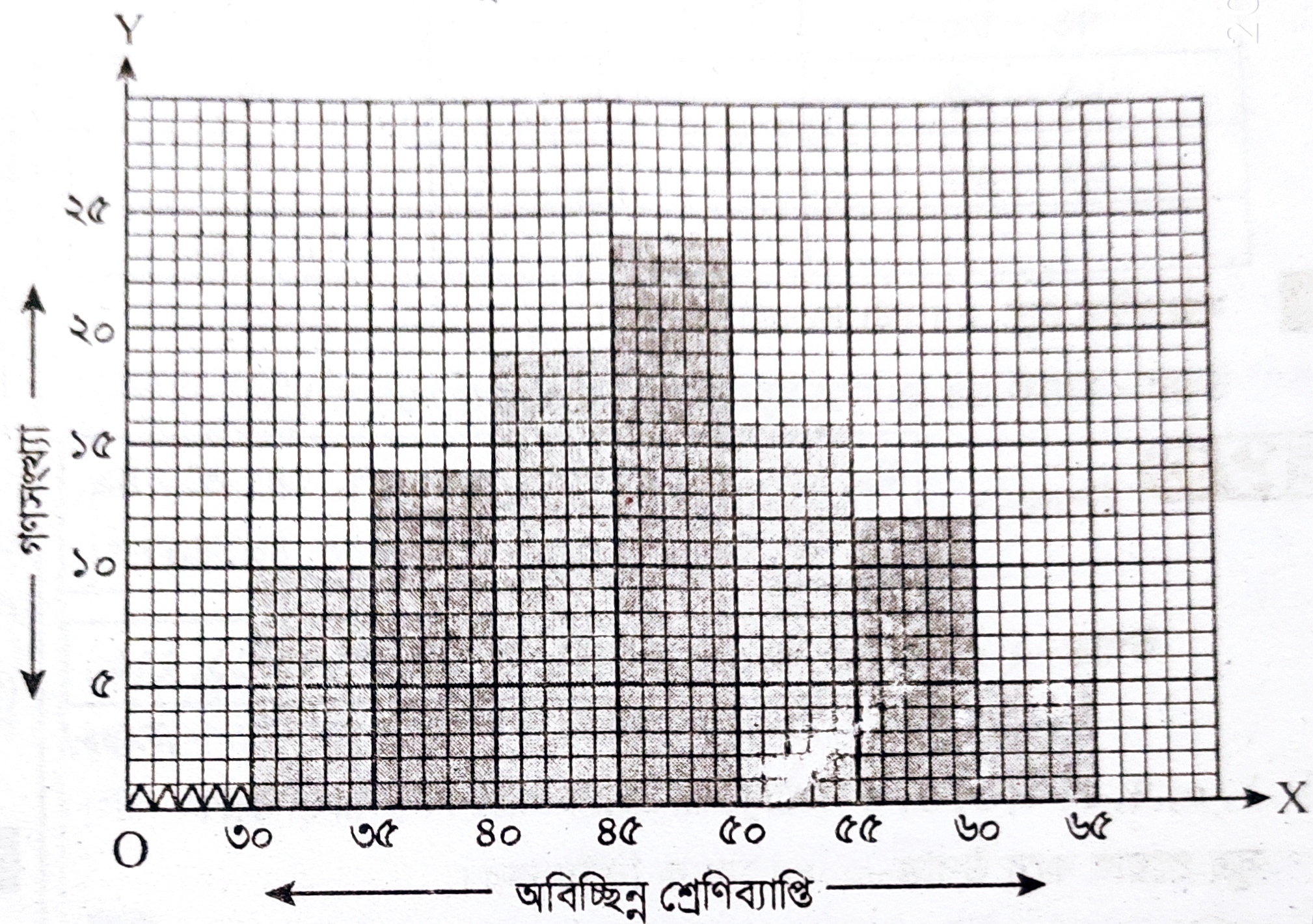 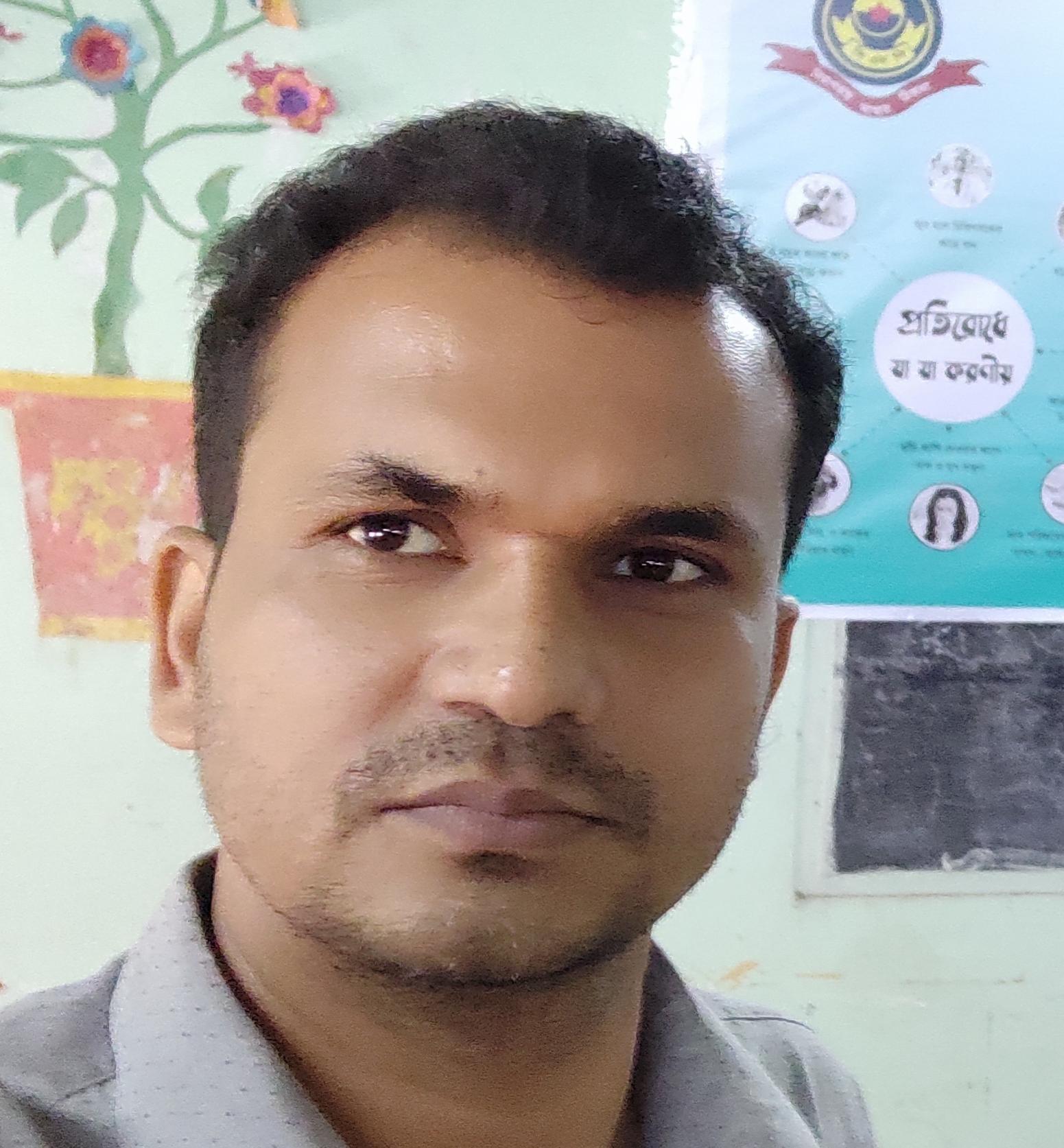 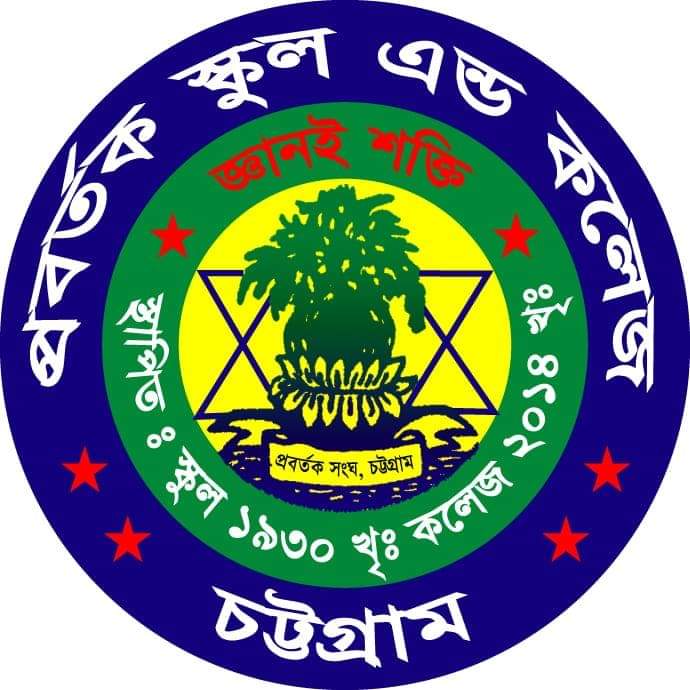 Probortok School & College.   	Dipan Kanti Das, Senior Teacher. 	         E_mail : prodiptadas2012@gmail.com
একক কাজ
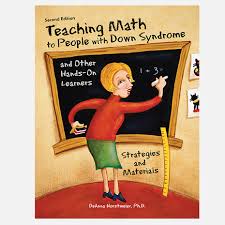 প্রশ্নঃ     ২৫, ৩৪, ২৫, ১৮, ৩০, ৪৫ সংখ্যা গুলোর প্রচুরক নির্ণয় কর।
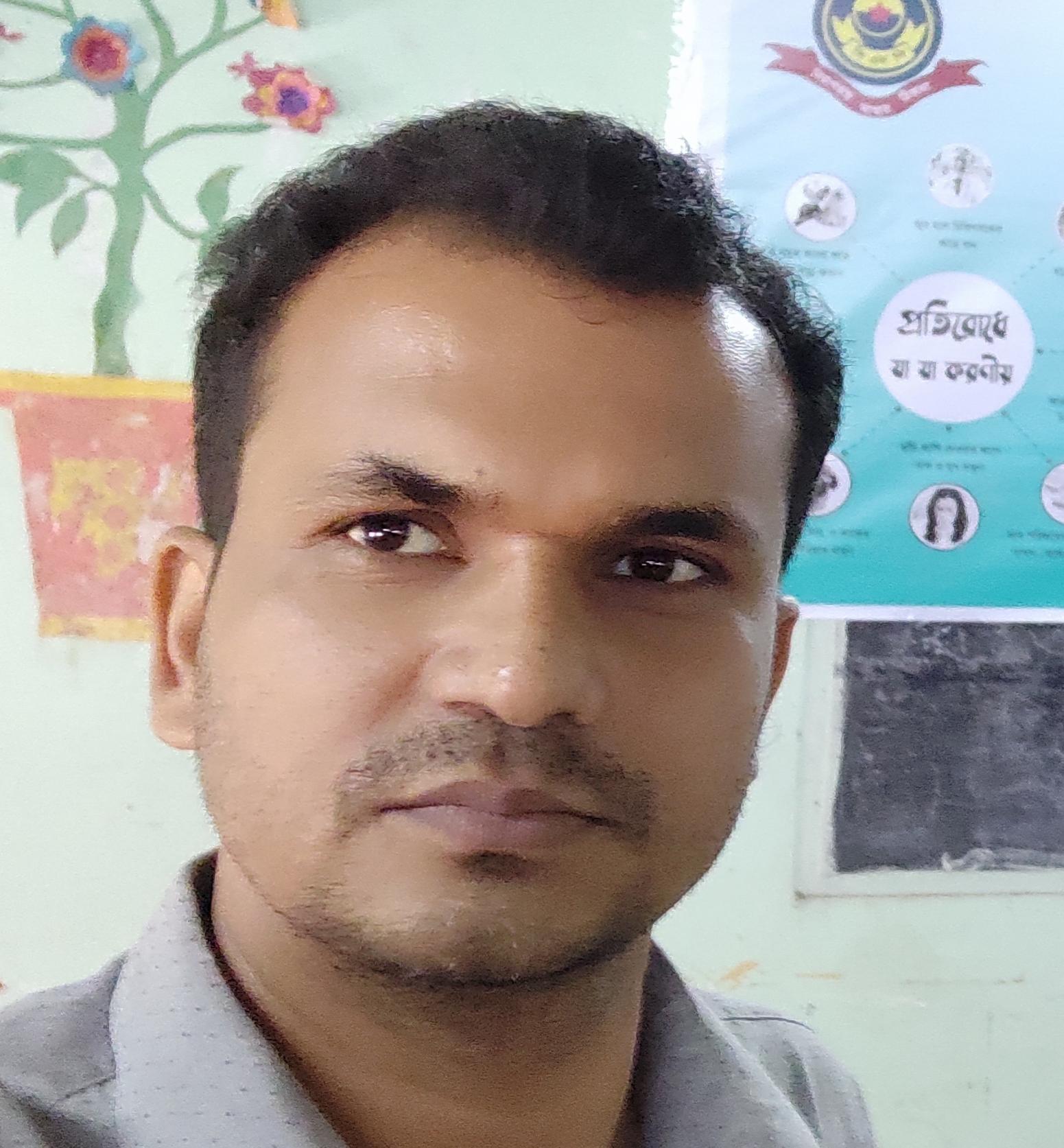 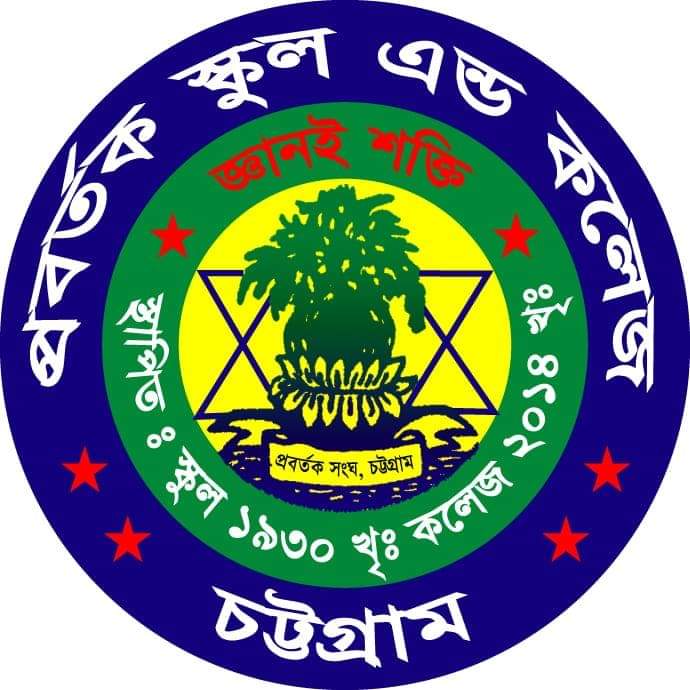 Probortok School & College.   	Dipan Kanti Das, Senior Teacher. 	         E_mail : prodiptadas2012@gmail.com
উপাত্ত গুলোকে মানের ক্রমানুসারে সাজিয়ে পাই   
		১৮, ২৫, ২৫, ৩০, ৩৪, ৪৫
	এখানে,
	       ২৫ সংখ্যাটি আছে সবচেয়ে বেশি বার, তাই ২৫ সংখ্যাটিই প্রচুরক।
	অতএব, 	
		প্রচুরক ২৫
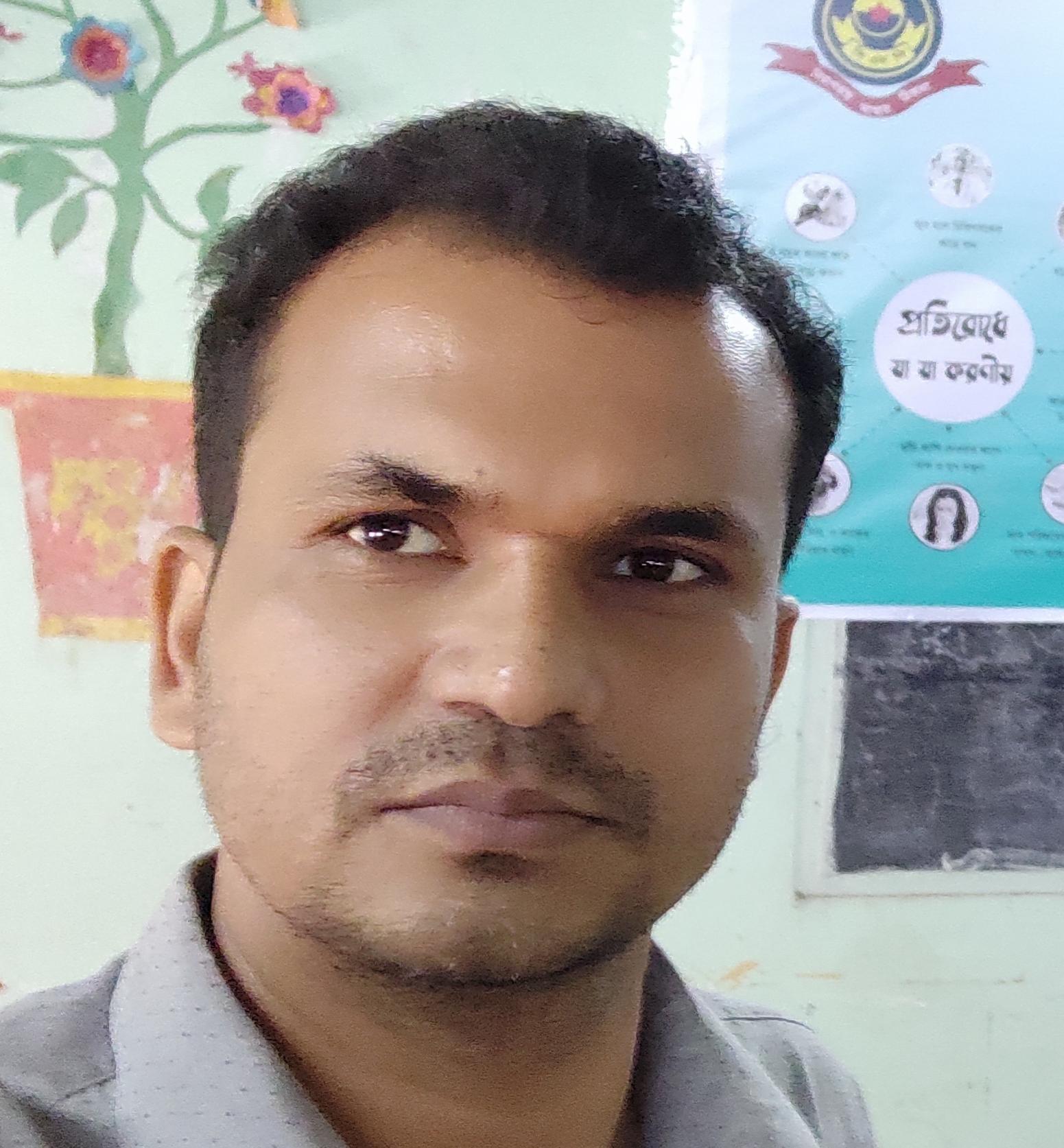 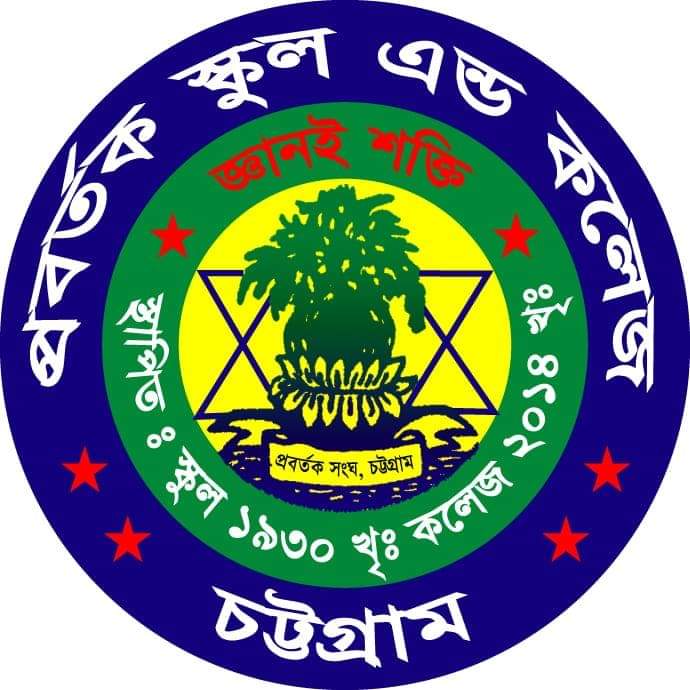 Probortok School & College.   	Dipan Kanti Das, Senior Teacher. 	         E_mail : prodiptadas2012@gmail.com
মূল্যায়ন
১।  ৪, ৬, ৮, ২ সংখ্যা গুলোর গড় মান কত  ?
	ক)  ৪ 		খ) ৫		গ) ৬		 ঘ) ৭
২।  ২, ৩, ৭, ৪, ৫ সংখ্যা গুলোর মধ্যক কত ? 
	ক)  ২ 		খ) ৩		গ) ৪		 ঘ) ৫
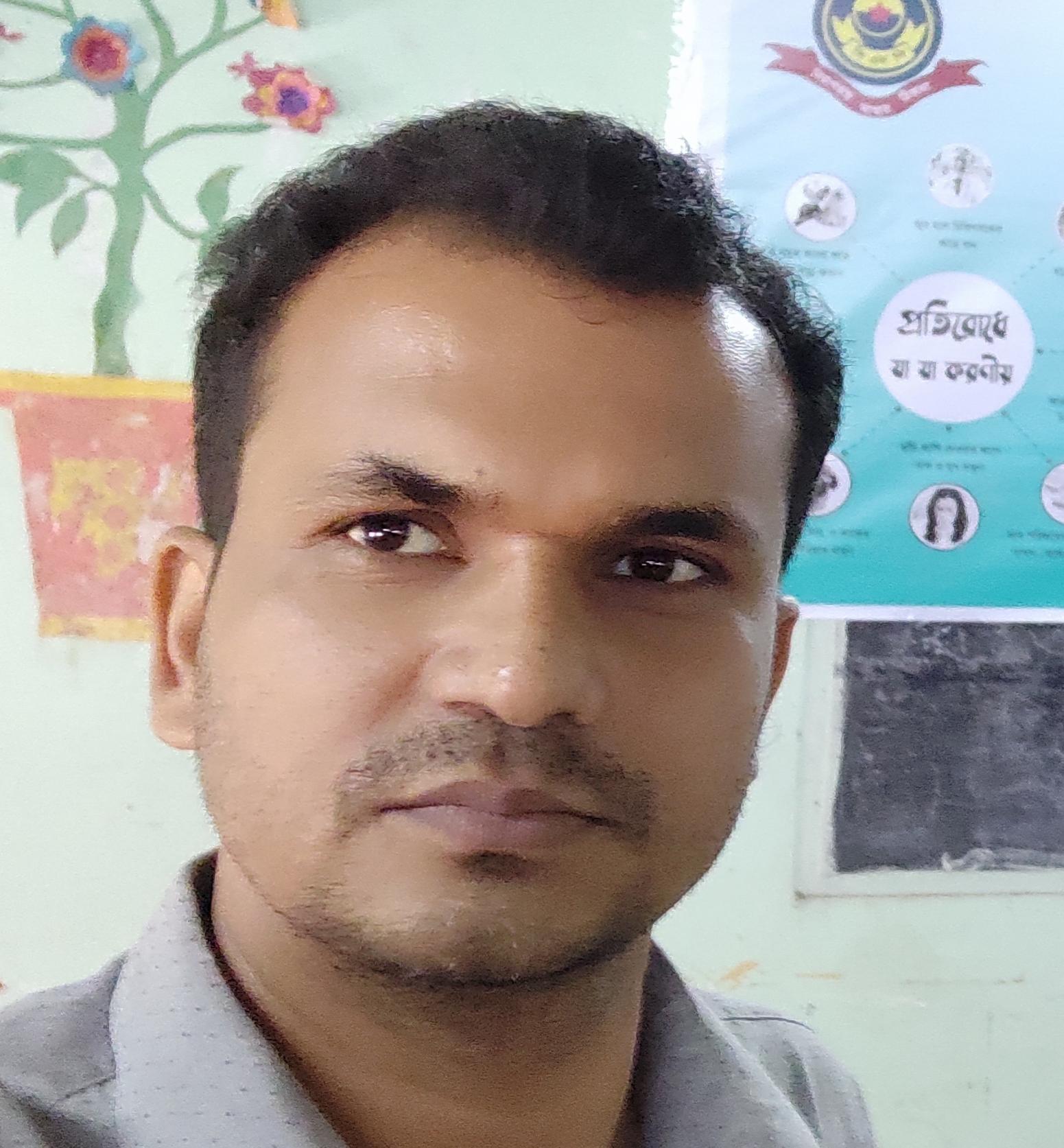 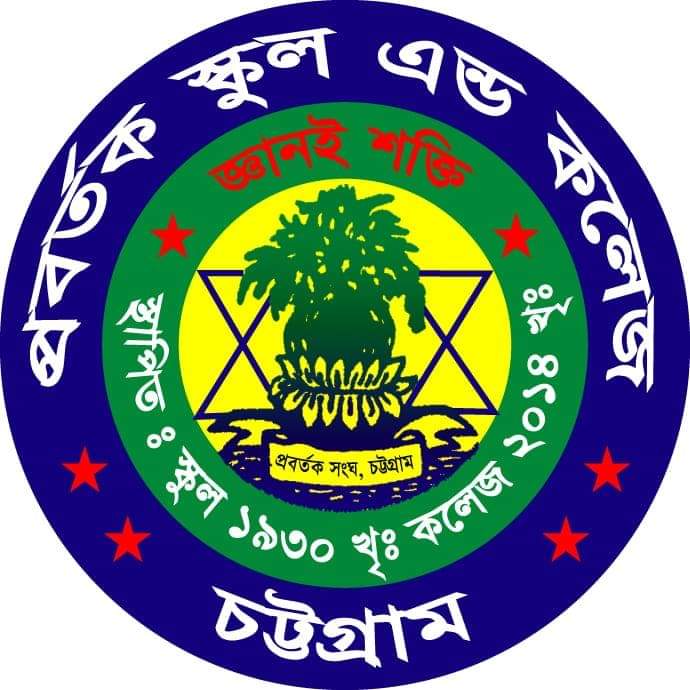 Probortok School & College.   	Dipan Kanti Das, Senior Teacher. 	         E_mail : prodiptadas2012@gmail.com
বাড়ির কাজ
প্রশ্নঃ  
মহসিন স্কুলের  ৬০ জন  পরীক্ষার্থীর গণিতে  প্রাপ্ত নম্বরের একটি সারণি দেওয়া হলঃ   



(ক)  সারণি হতে পরিসর ও উপযুক্ত শ্রেণি নিয়ে শ্রেণিসংখ্যা নির্ণয় কর।
(খ)  সারণি থেকে গড় নির্ণয় কর। 
(গ)  বিবরণসহ প্রদত্ত উপাত্তের আয়তলেখ অঙ্কন কর।
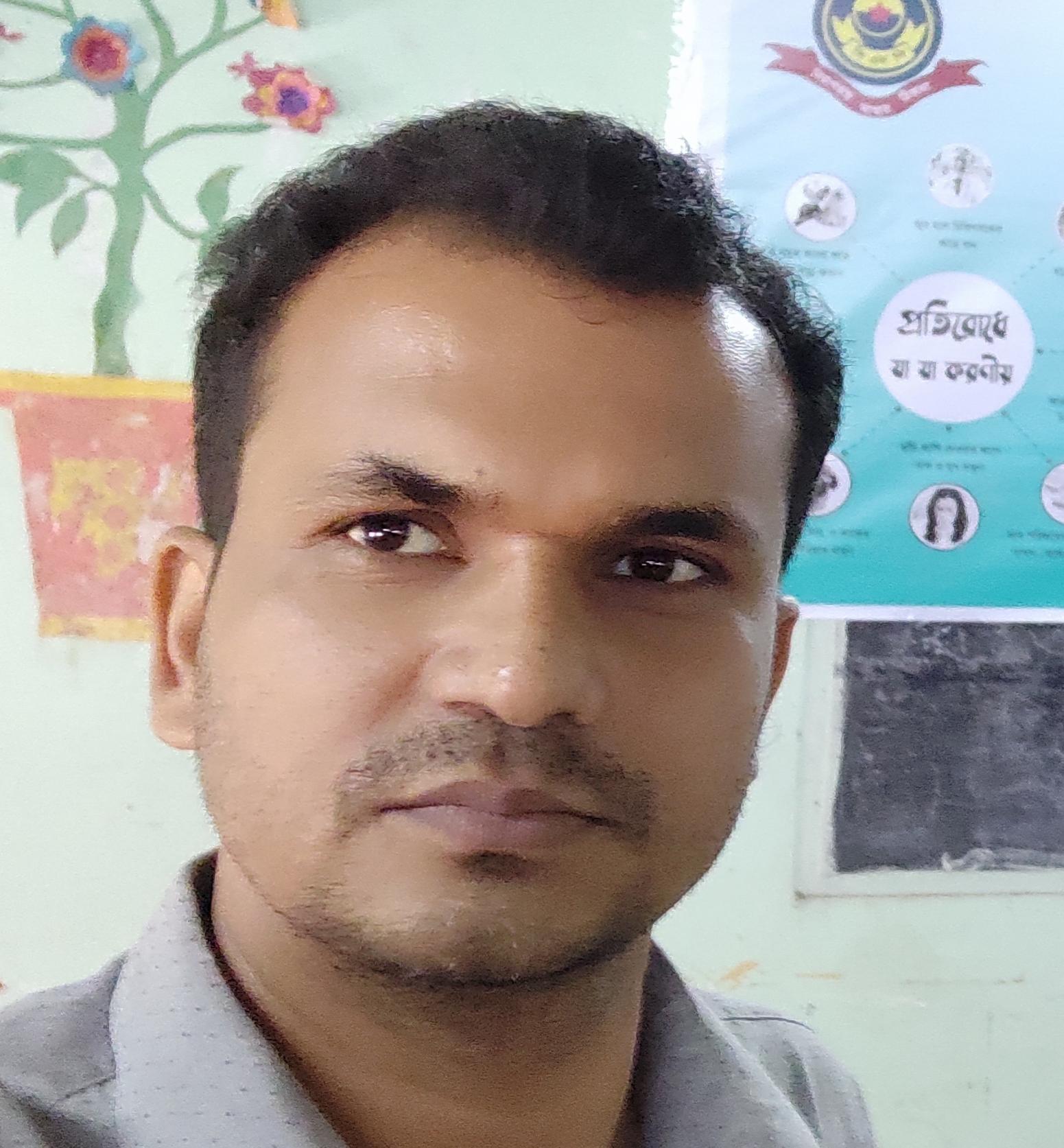 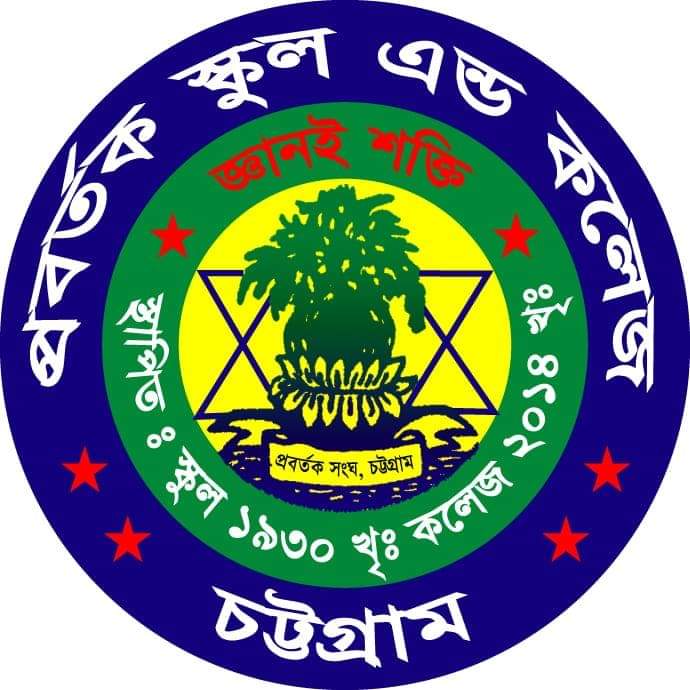 Probortok School & College.   	Dipan Kanti Das, Senior Teacher. 	         E_mail : prodiptadas2012@gmail.com
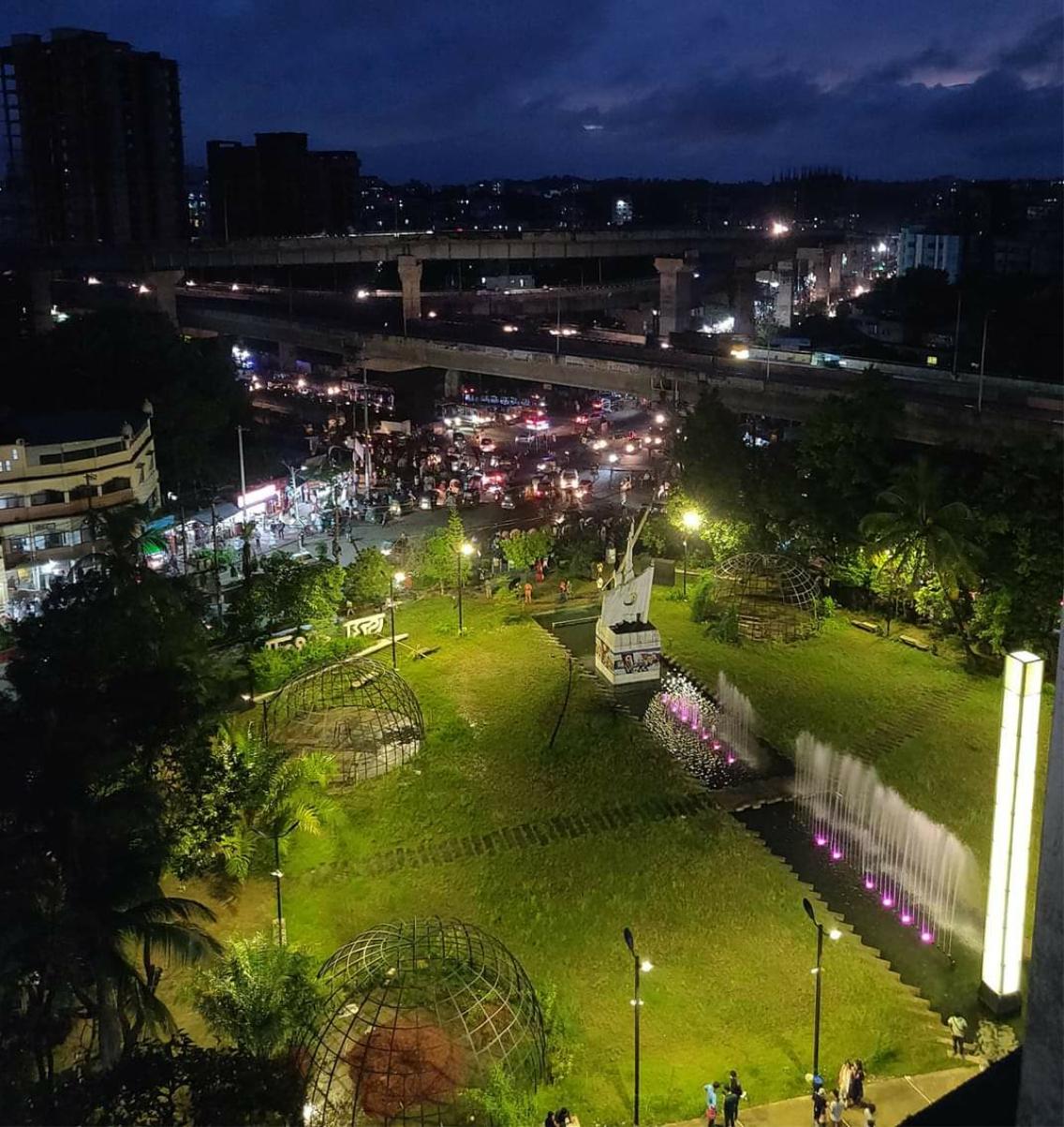 সবাইকে ধন্যবাদ
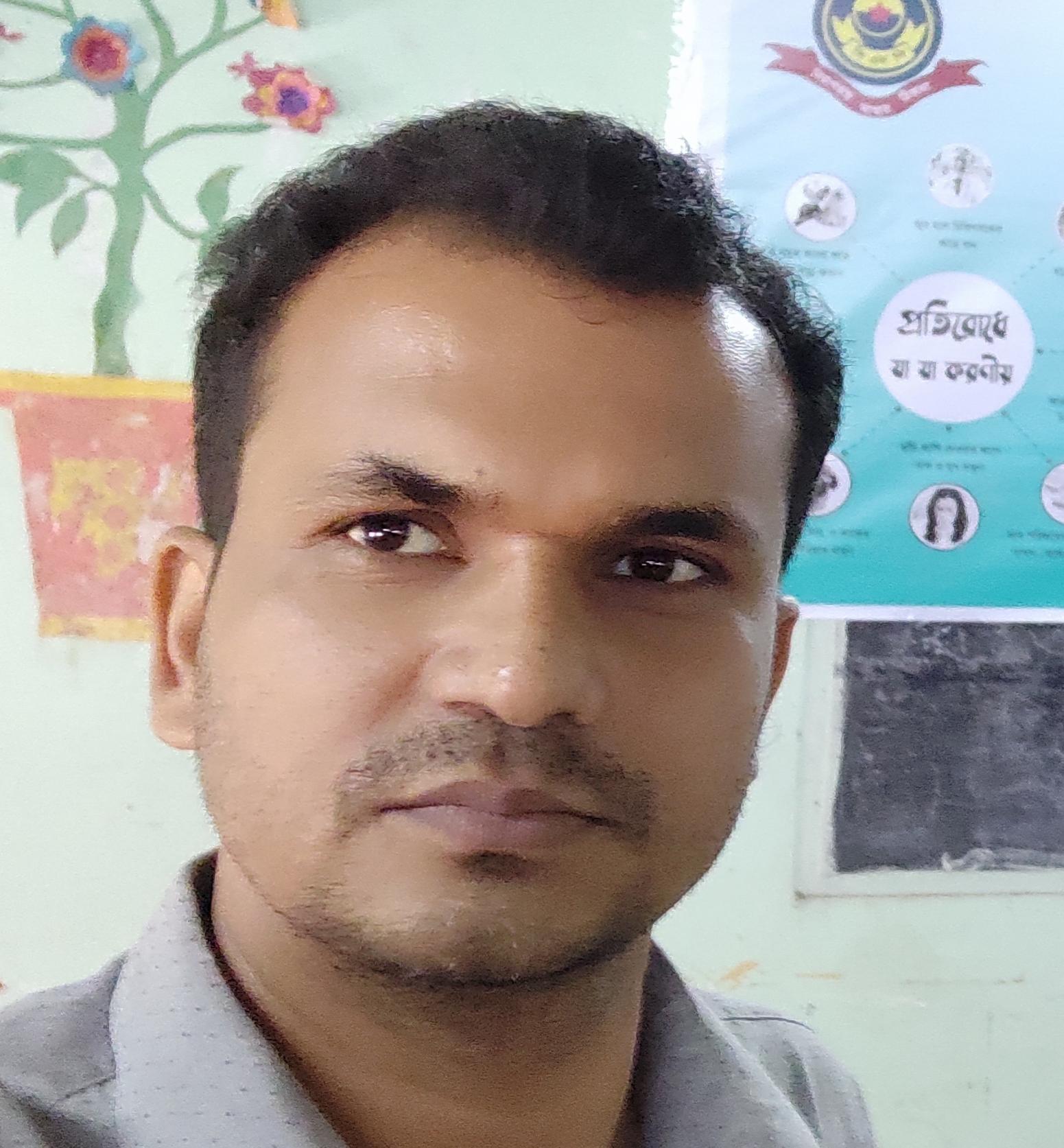 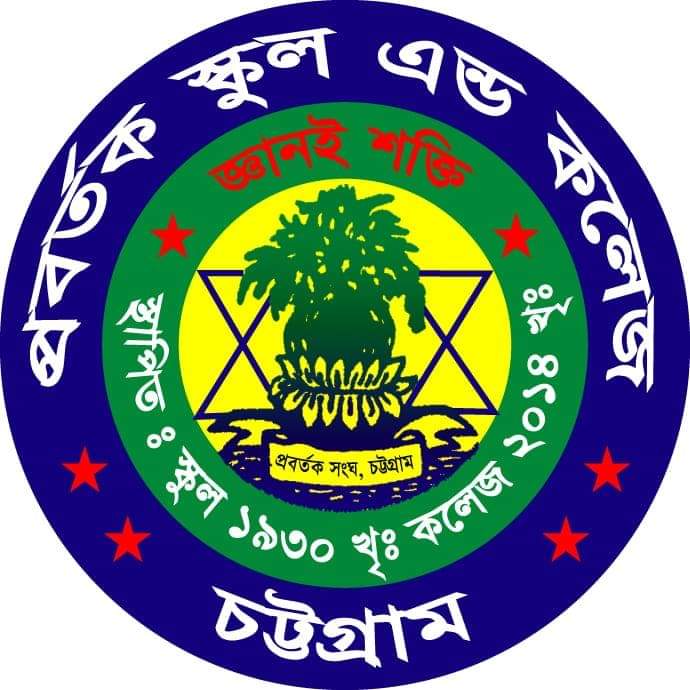 Probortok School & College.   	Dipan Kanti Das, Senior Teacher. 	         E_mail : prodiptadas2012@gmail.com
অন লাইন ক্লাস by 
প্রবর্তক স্কুল এণ্ড কলেজ
পাঁচলাইশ, চট্টগ্রাম। 
মোবাইলঃ 01850-393855
https://www.facebook.com/প্রবর্তক-স্কুল-অ্যান্ড-কলেজ-2373745329549208
ওয়েবসাইটঃ http://pbsc1930.edu.bd
EIIN No. : 104694
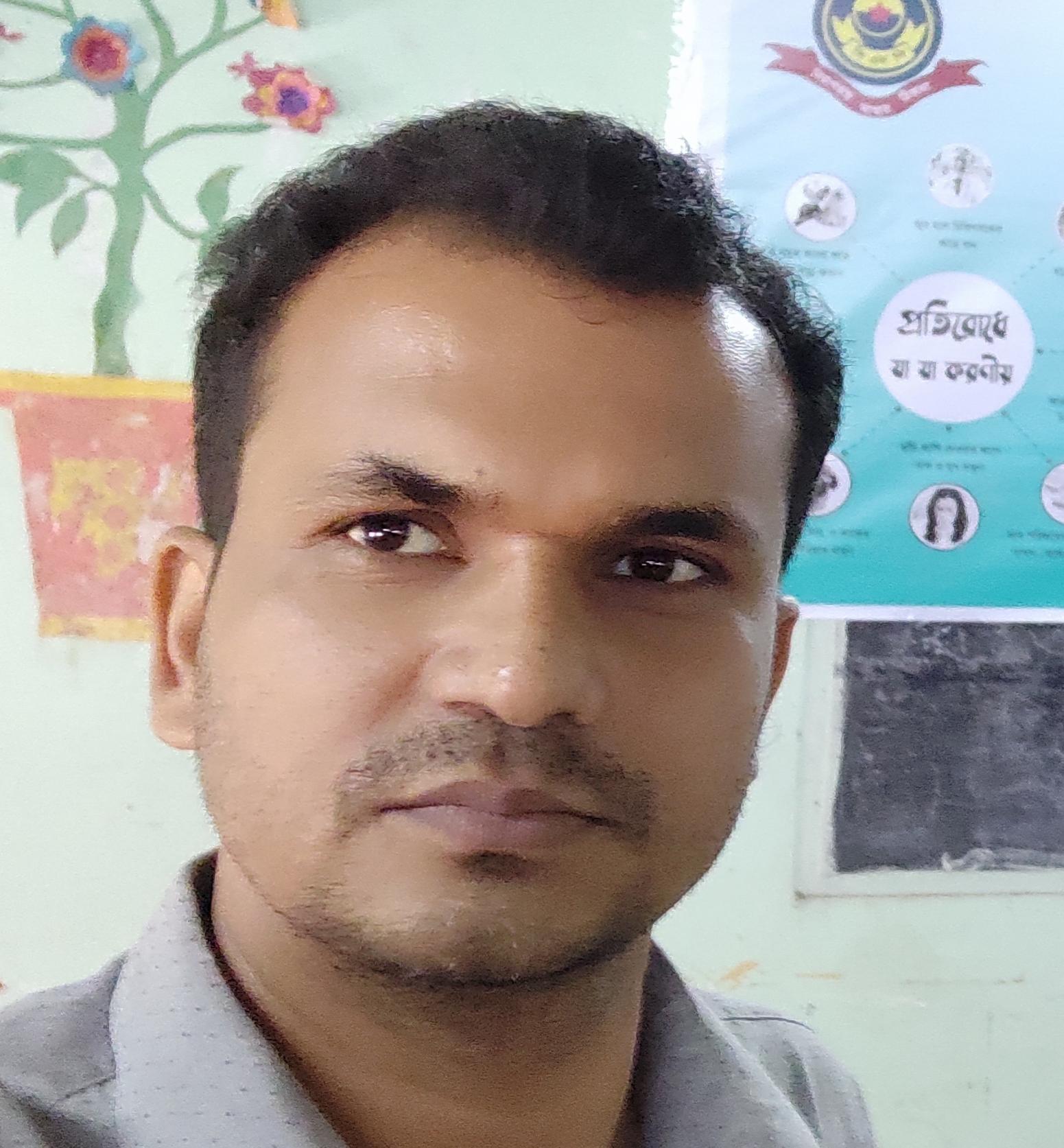 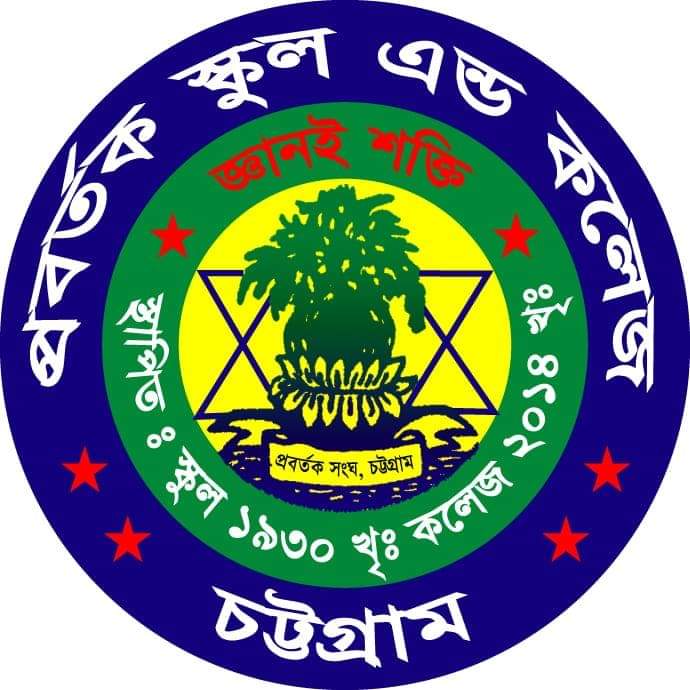 Probortok School & College.   	Dipan Kanti Das, Senior Teacher. 	         E_mail : prodiptadas2012@gmail.com